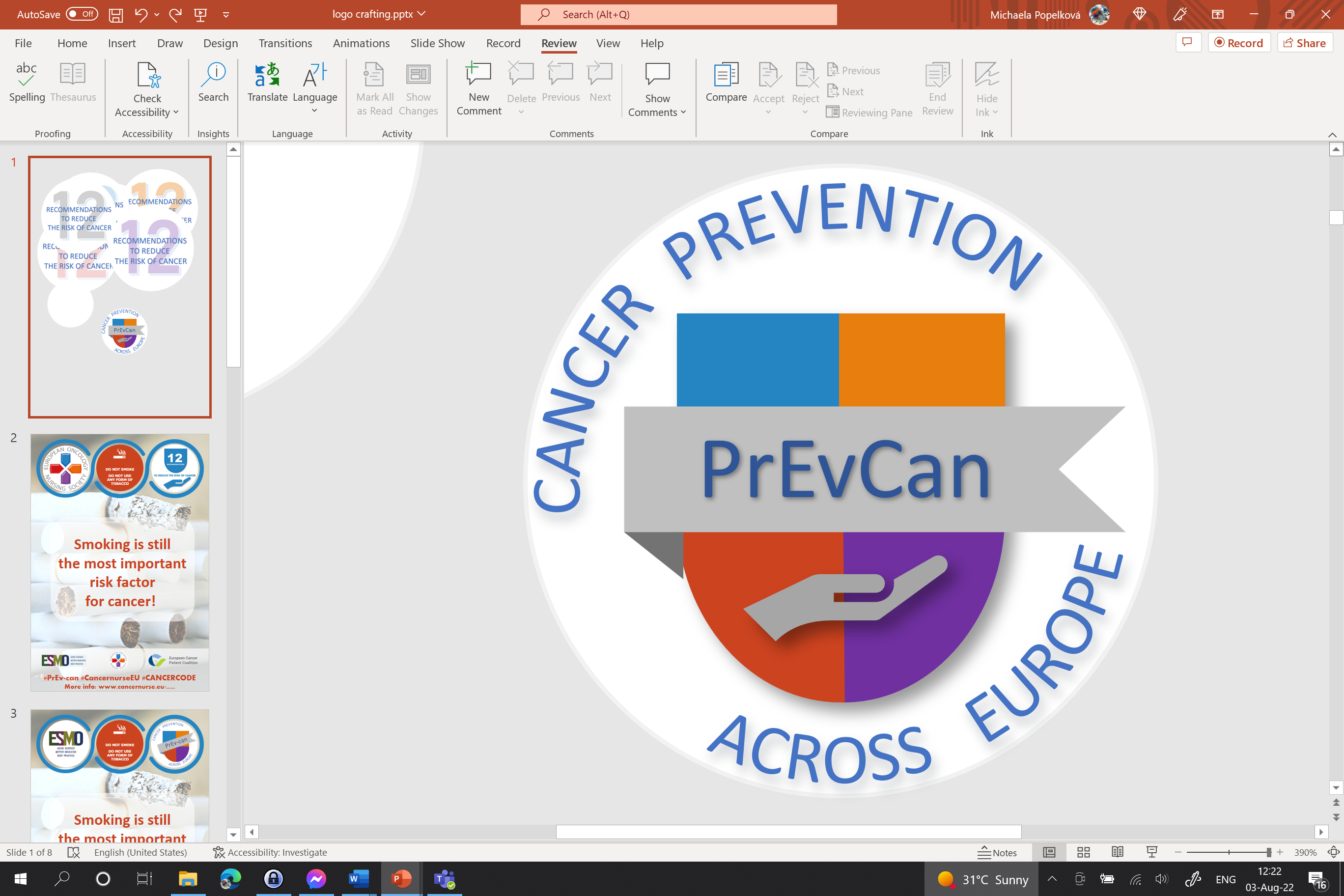 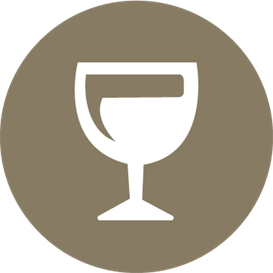 SE BEVI ALCOLICI,LIMITANE IL CONSUMO
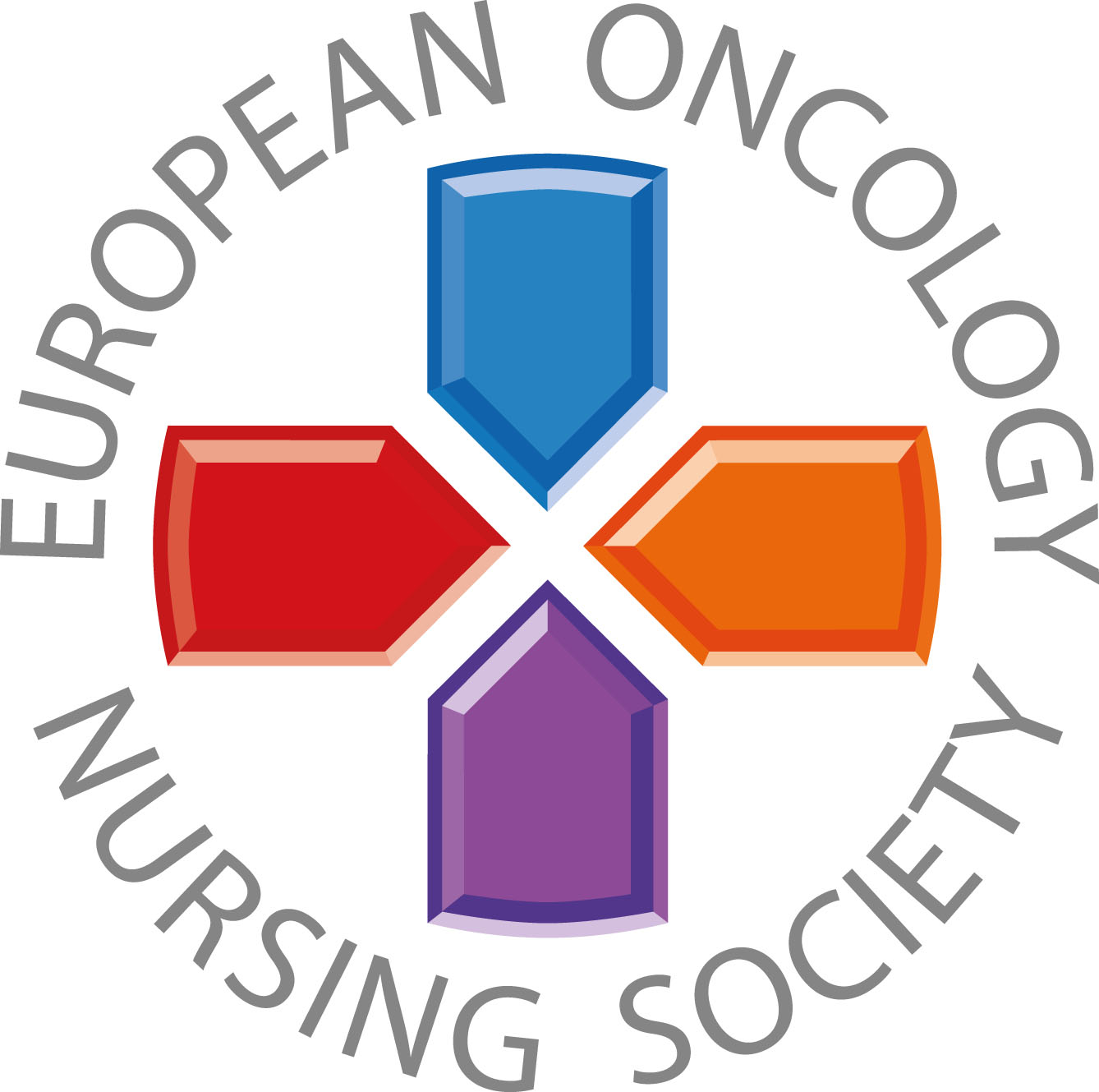 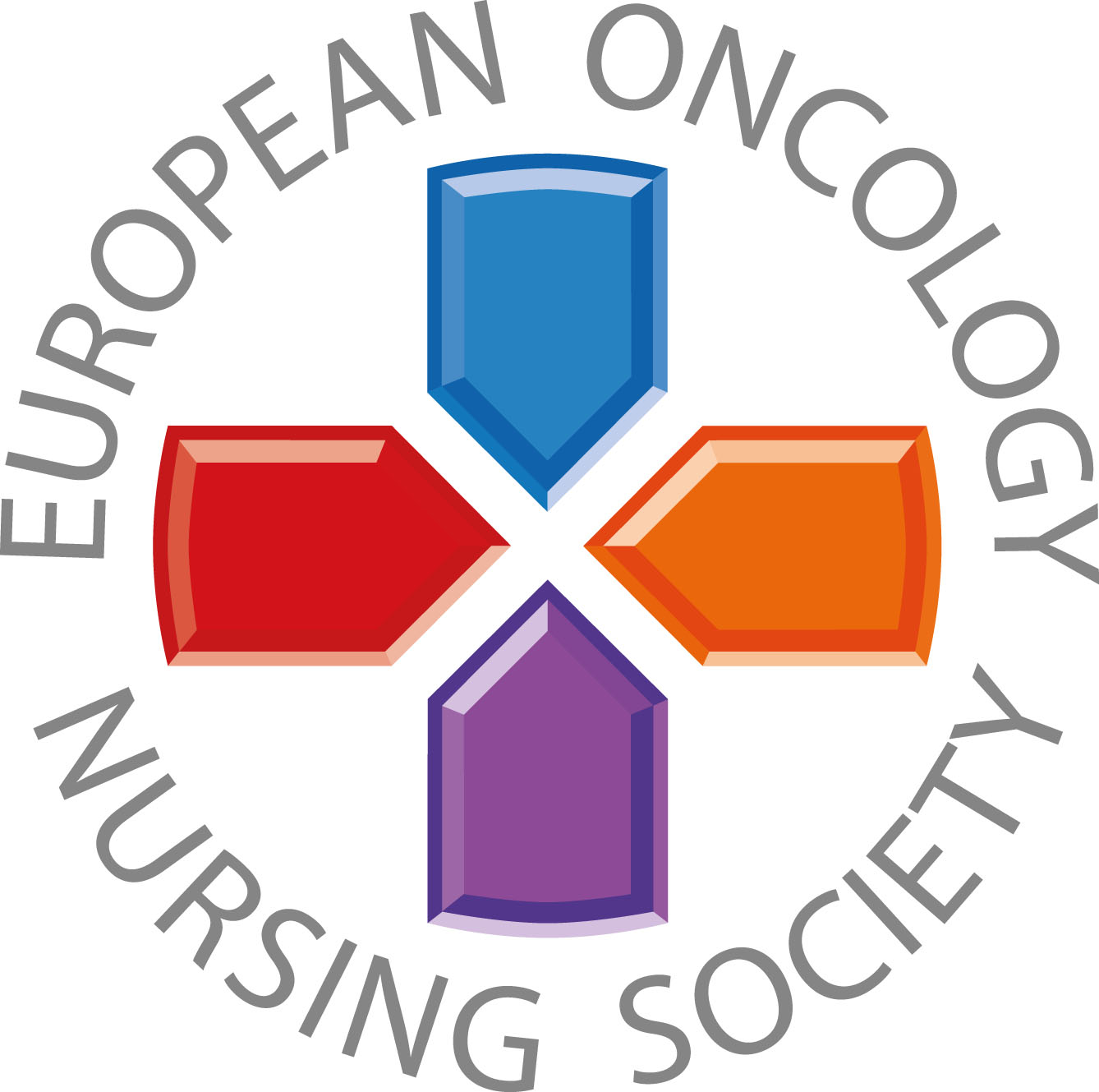 Messaggi per la popolazione
#PrEvCan #CANCERCODE
La Campagna PrEvCan© è stata intrapresa da EONS e viene gestita in associazione al partner ufficiale ESMO. Per maggiori informazioni visita il sito: www.cancernurse.eu/prevcan
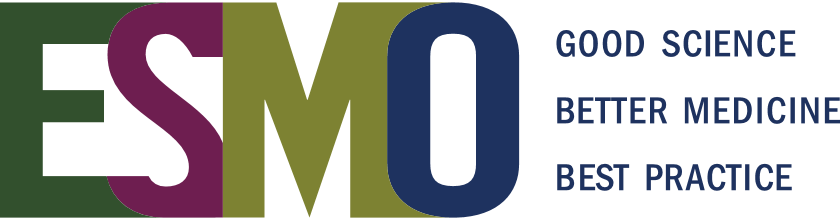 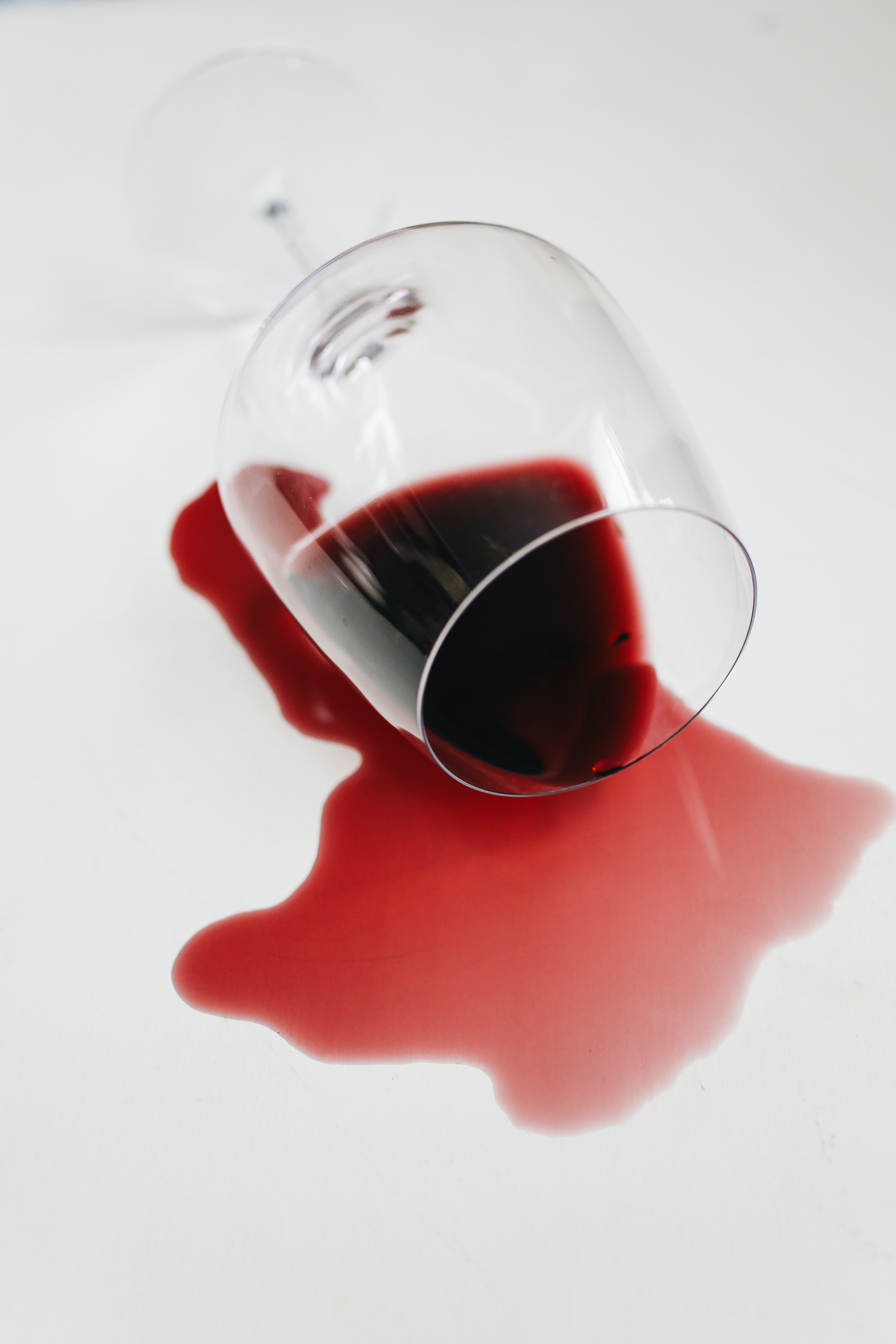 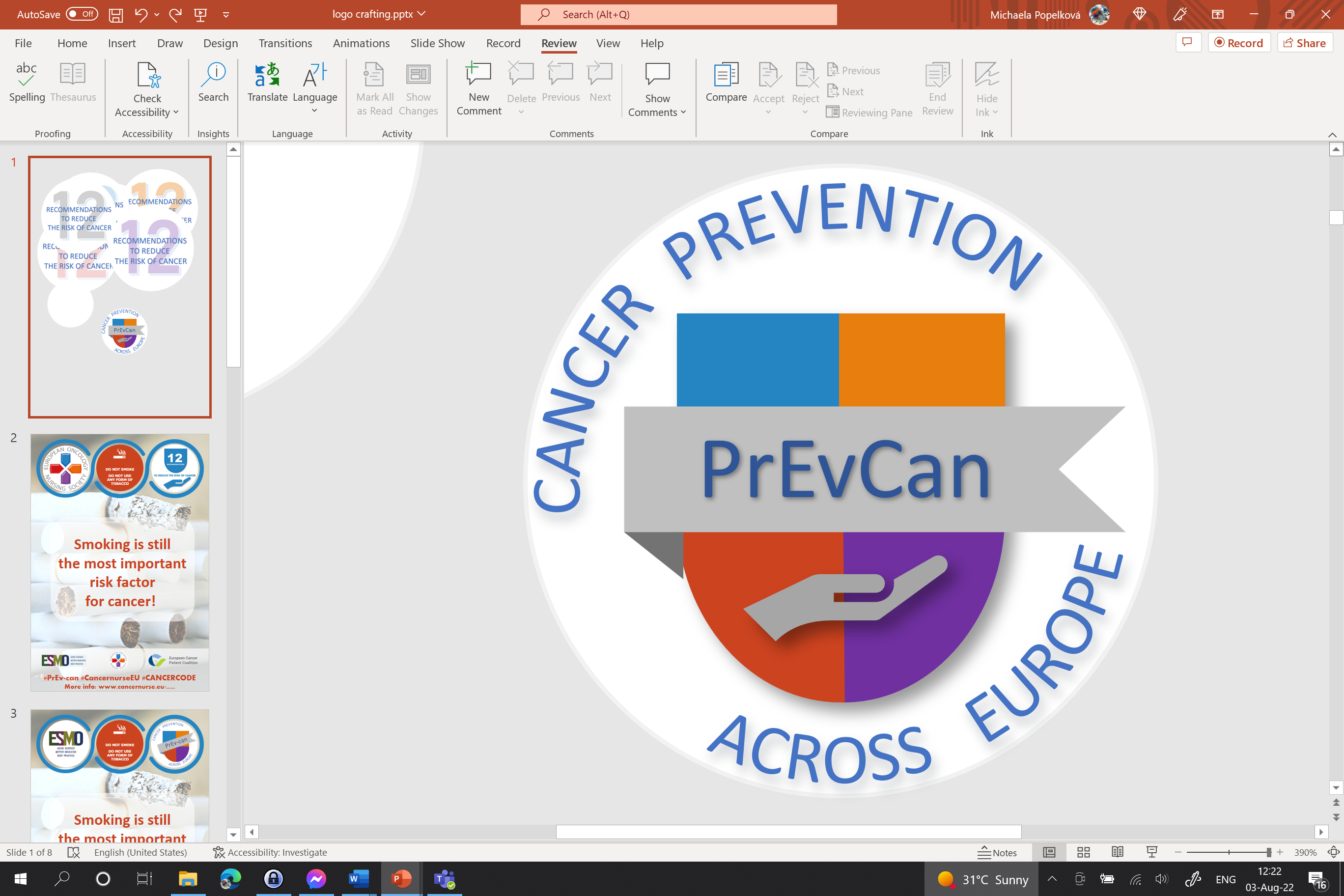 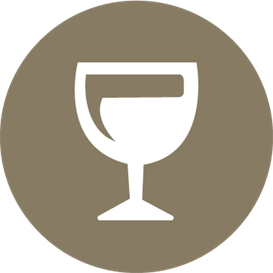 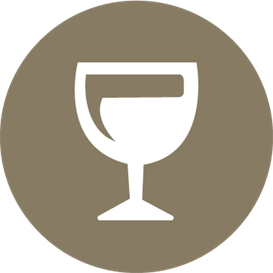 Inserisci qui il logo della tua organizzazione
SE BEVI ALCOLICI,LIMITANE IL CONSUMO
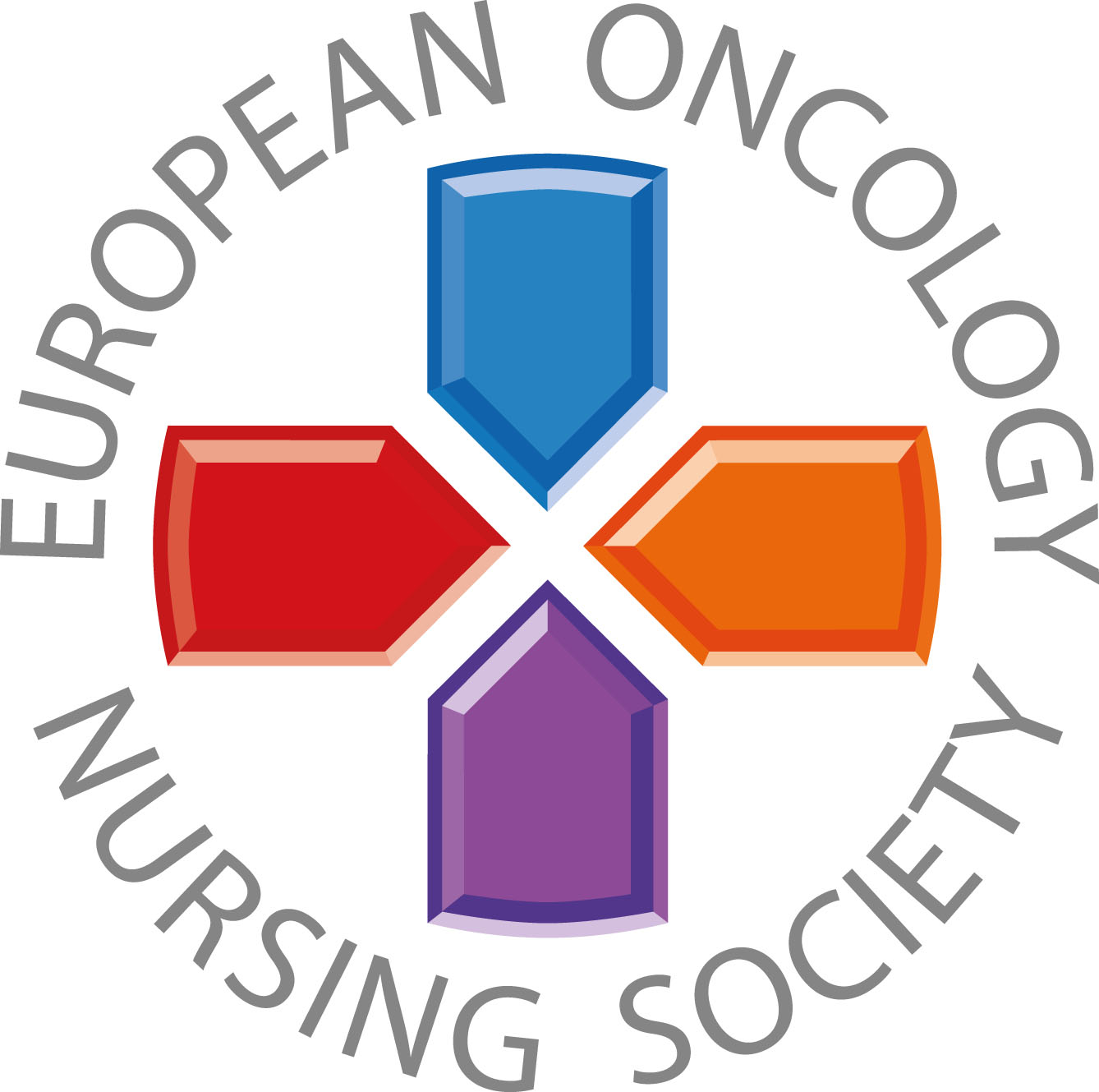 Se bevi alcolici di qualsiasi tipo, limitane il consumo. Per prevenire il cancro è meglio evitare di bere alcolici.
#PrEvCan #CANCERCODE
La Campagna PrEvCan© è stata intrapresa da EONS e viene gestita in associazione al partner ufficiale ESMO. Per maggiori informazioni visita il sito: www.cancernurse.eu/prevcan
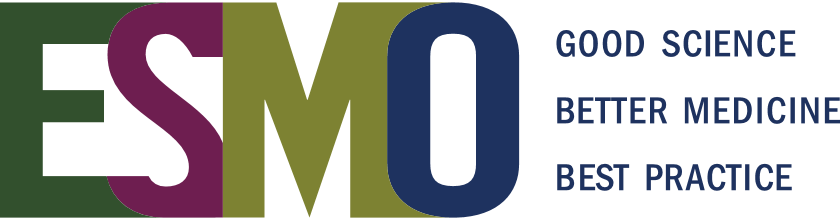 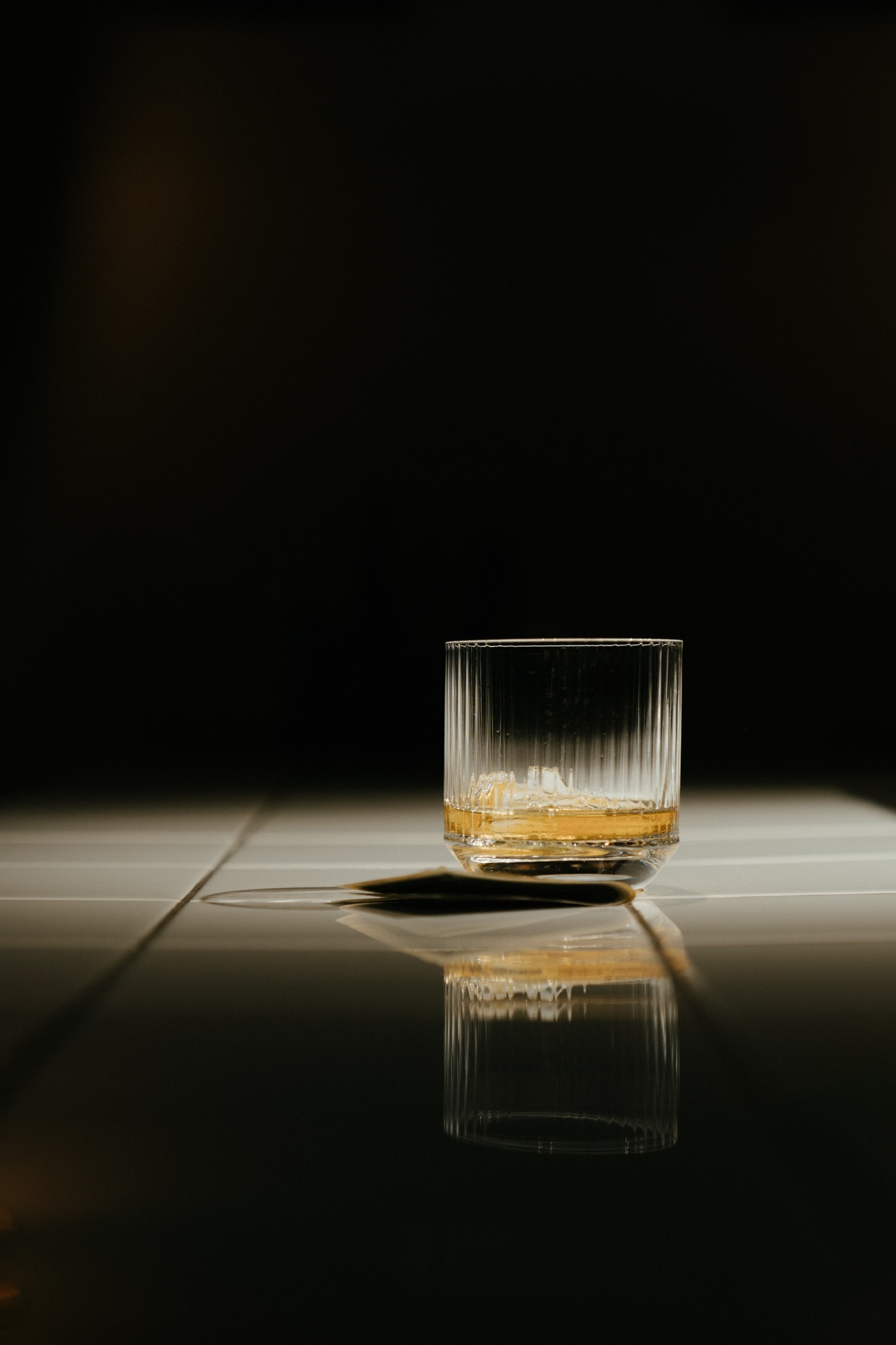 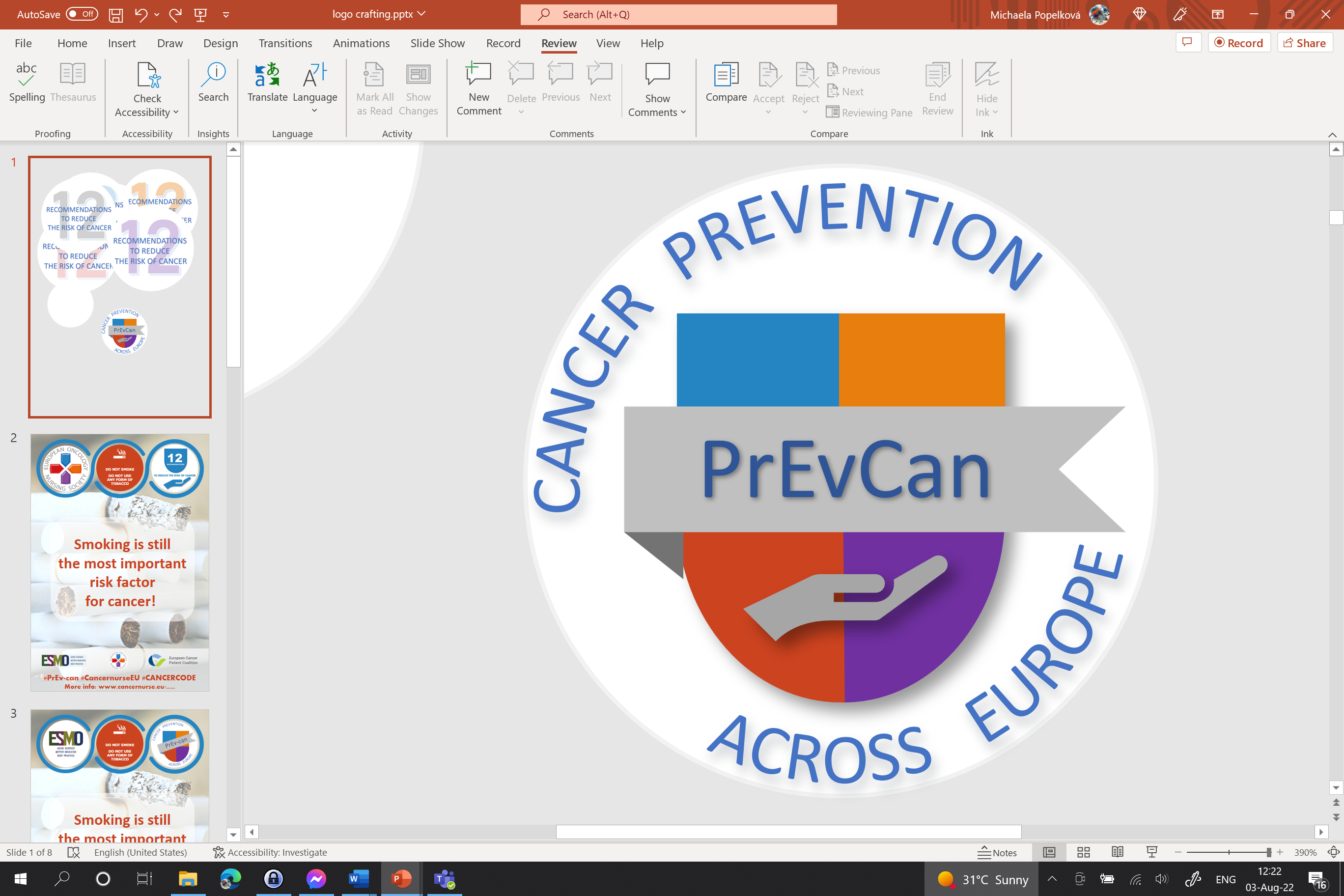 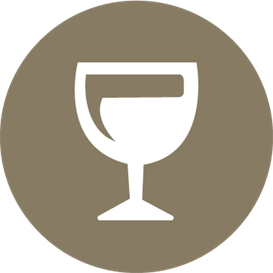 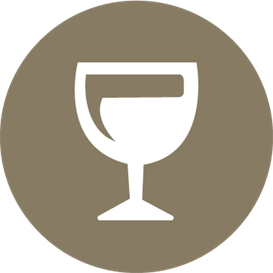 Inserisci qui il logo della tua organizzazione
SE BEVI ALCOLICI,LIMITANE IL CONSUMO
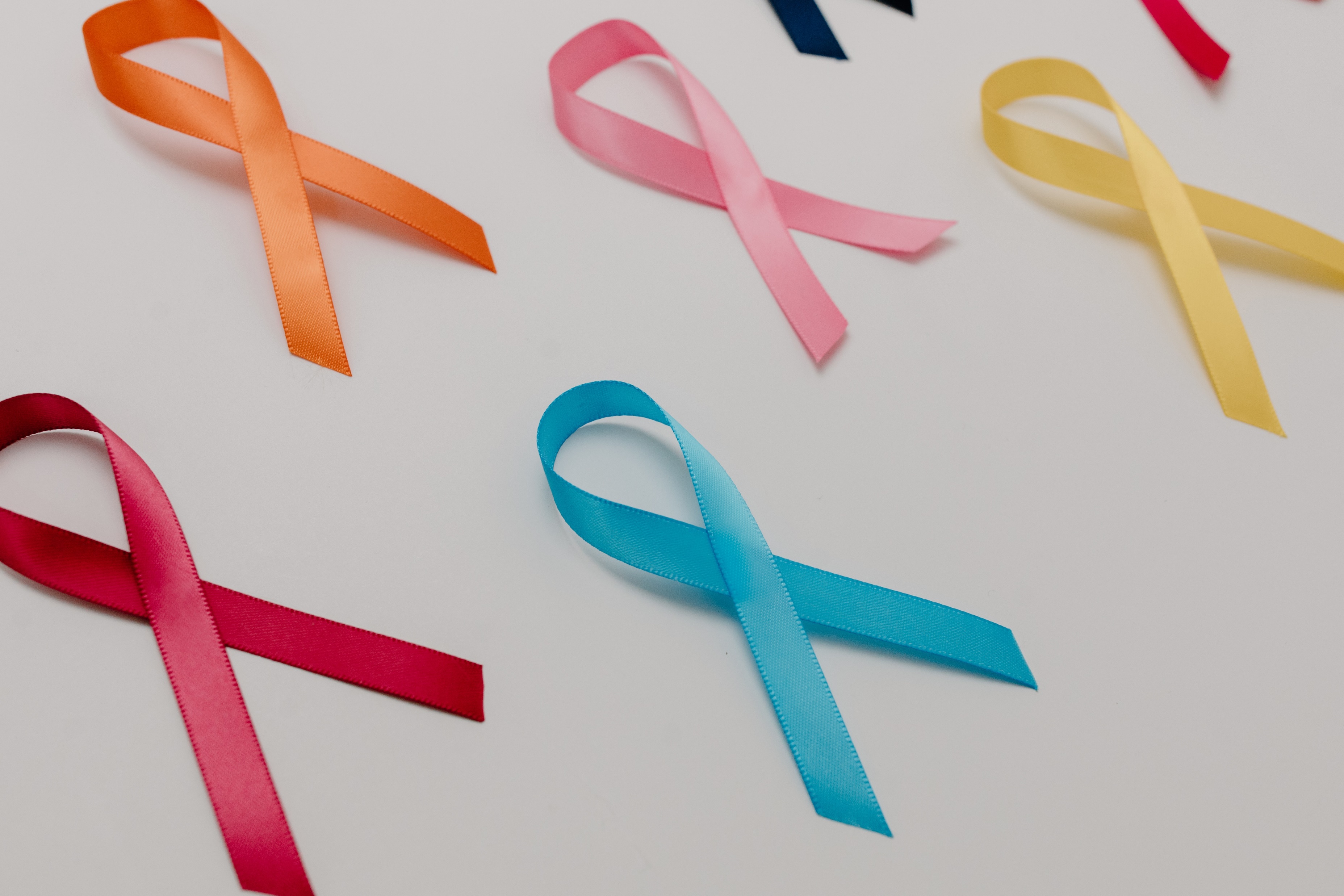 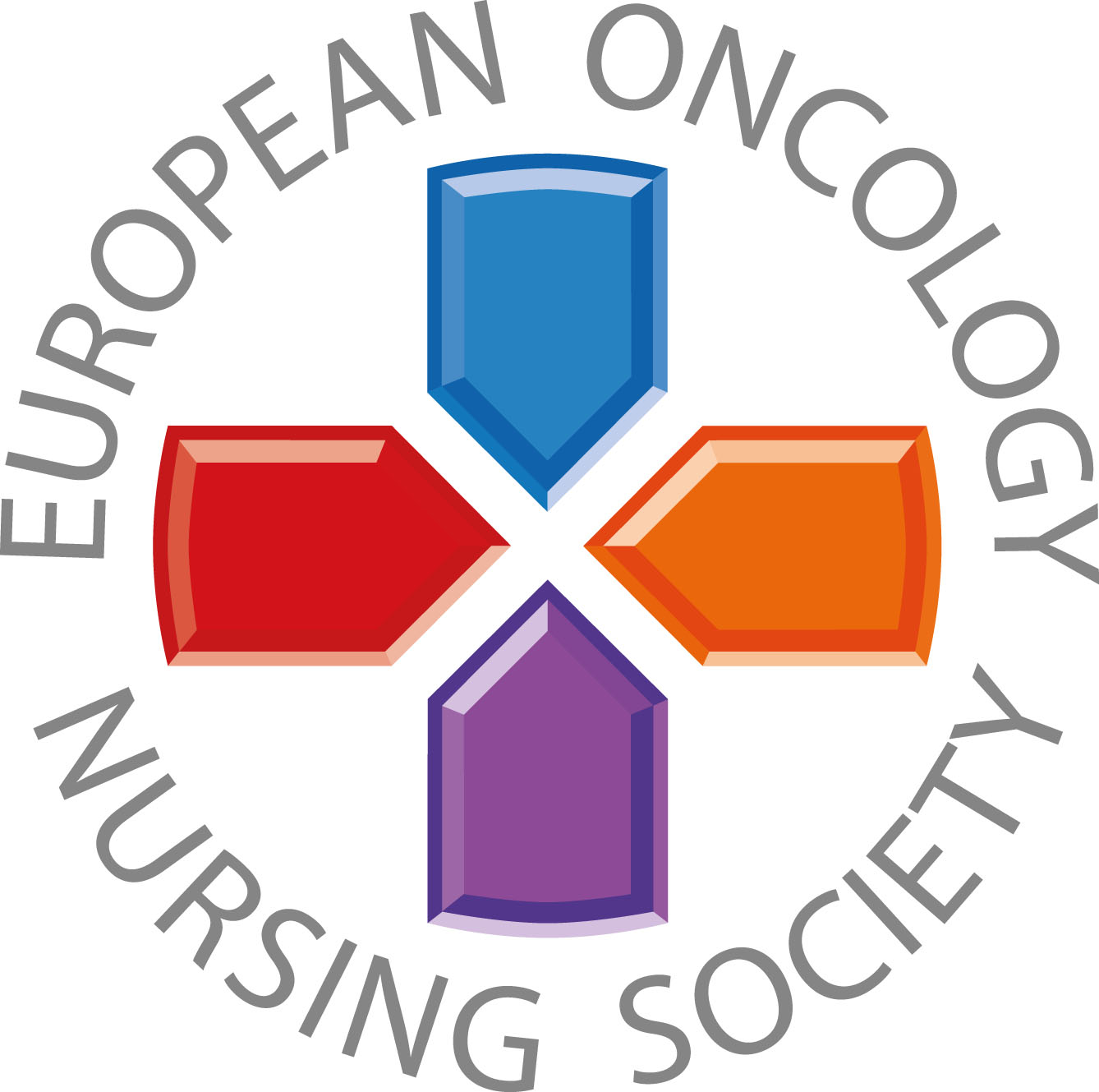 Il consumo di alcool è associato allo  sviluppo di almeno 8 tipi di tumore
#PrEvCan #CANCERCODE
La Campagna PrEvCan© è stata intrapresa da EONS e viene gestita in associazione al partner ufficiale ESMO. Per maggiori informazioni visita il sito: www.cancernurse.eu/prevcan
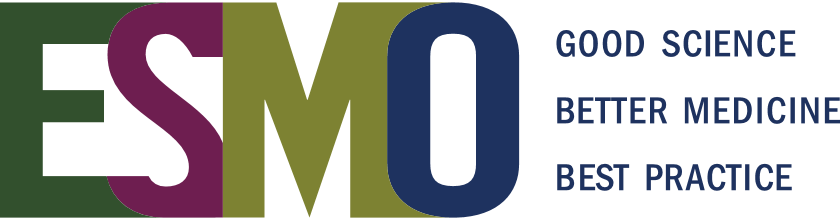 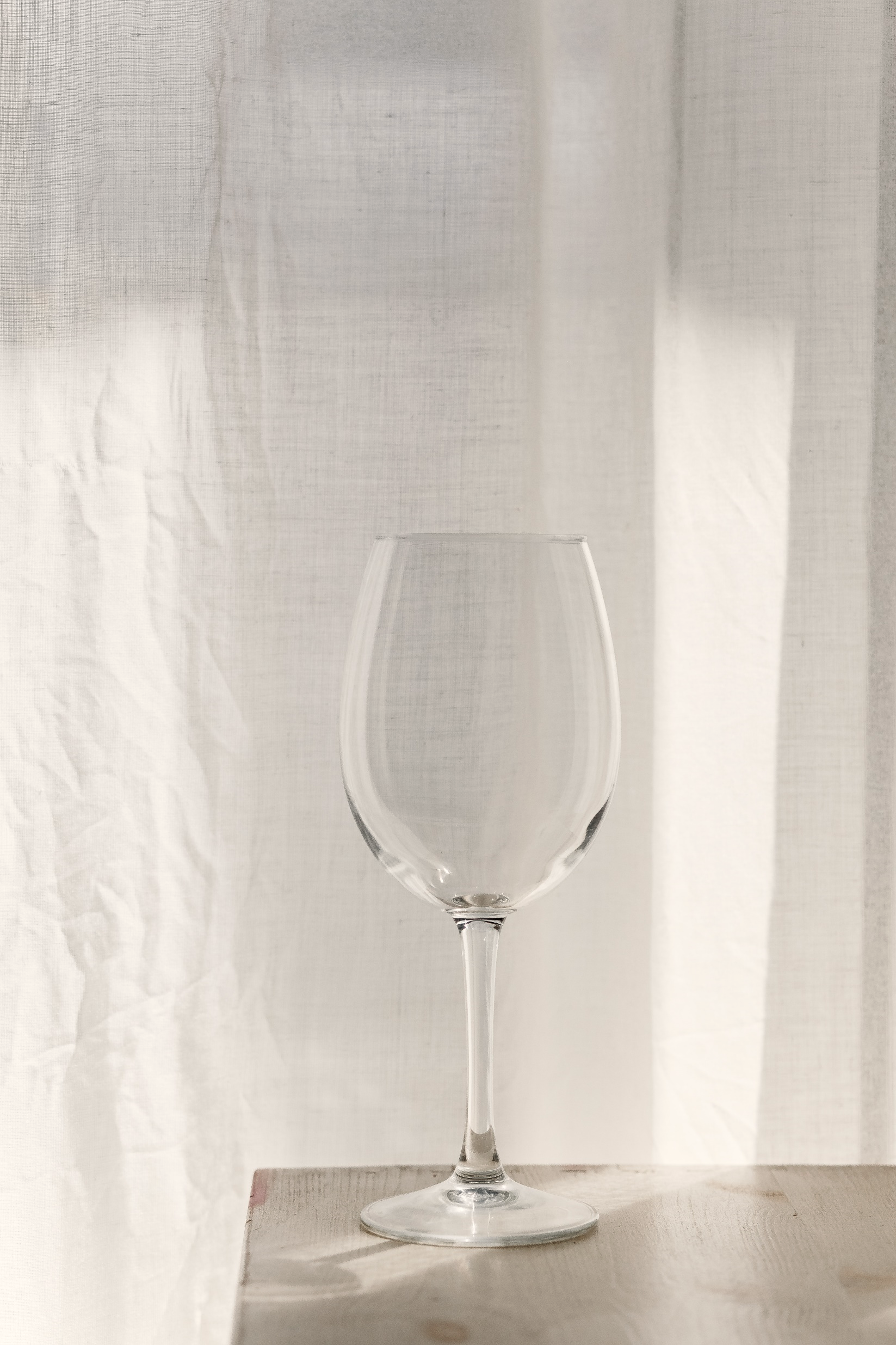 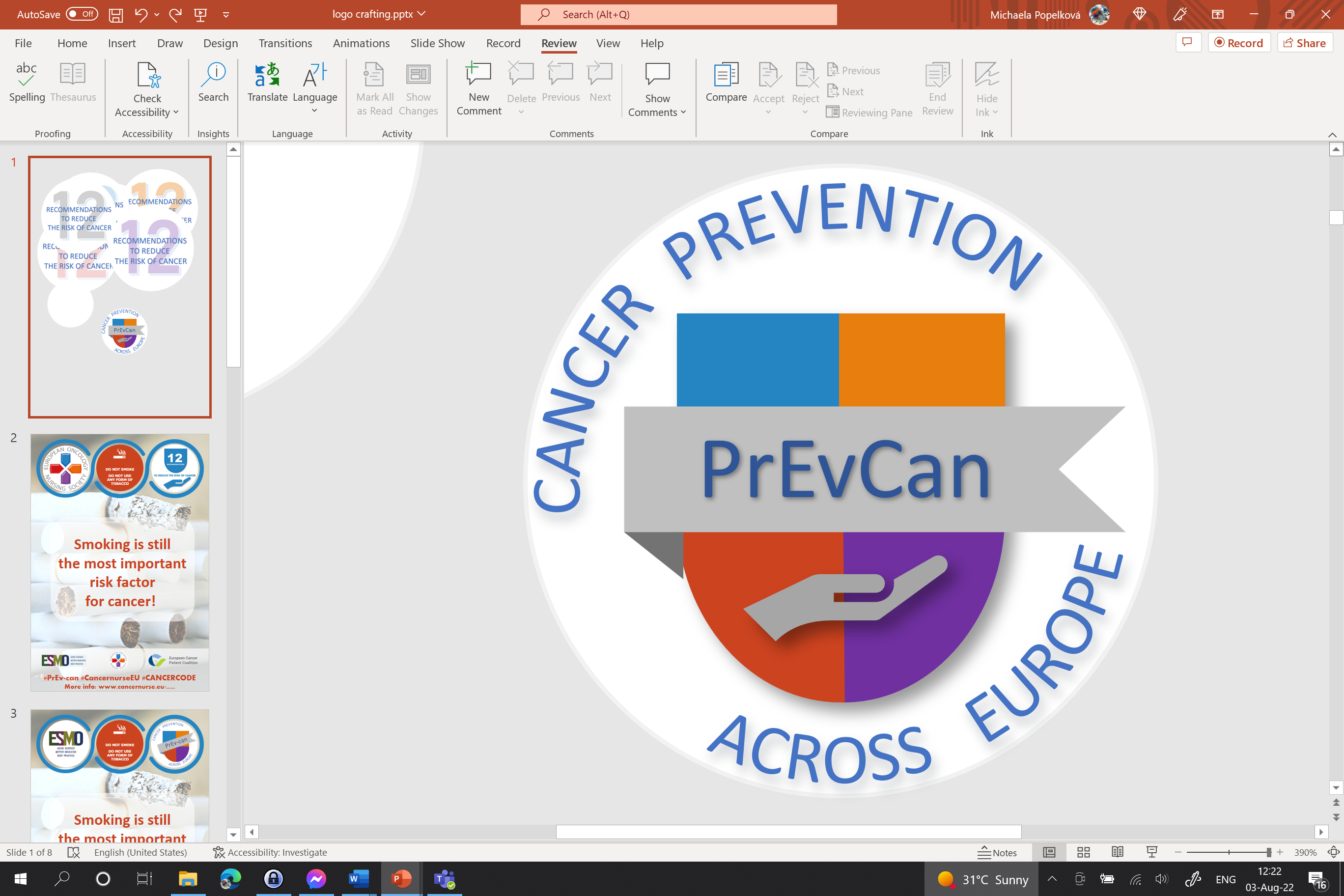 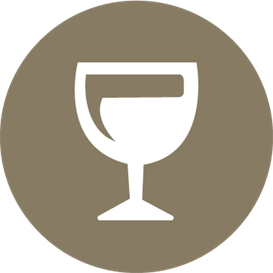 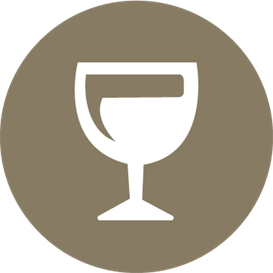 Inserisci qui il logo della tua organizzazione
SE BEVI ALCOLICI,LIMITANE IL CONSUMO
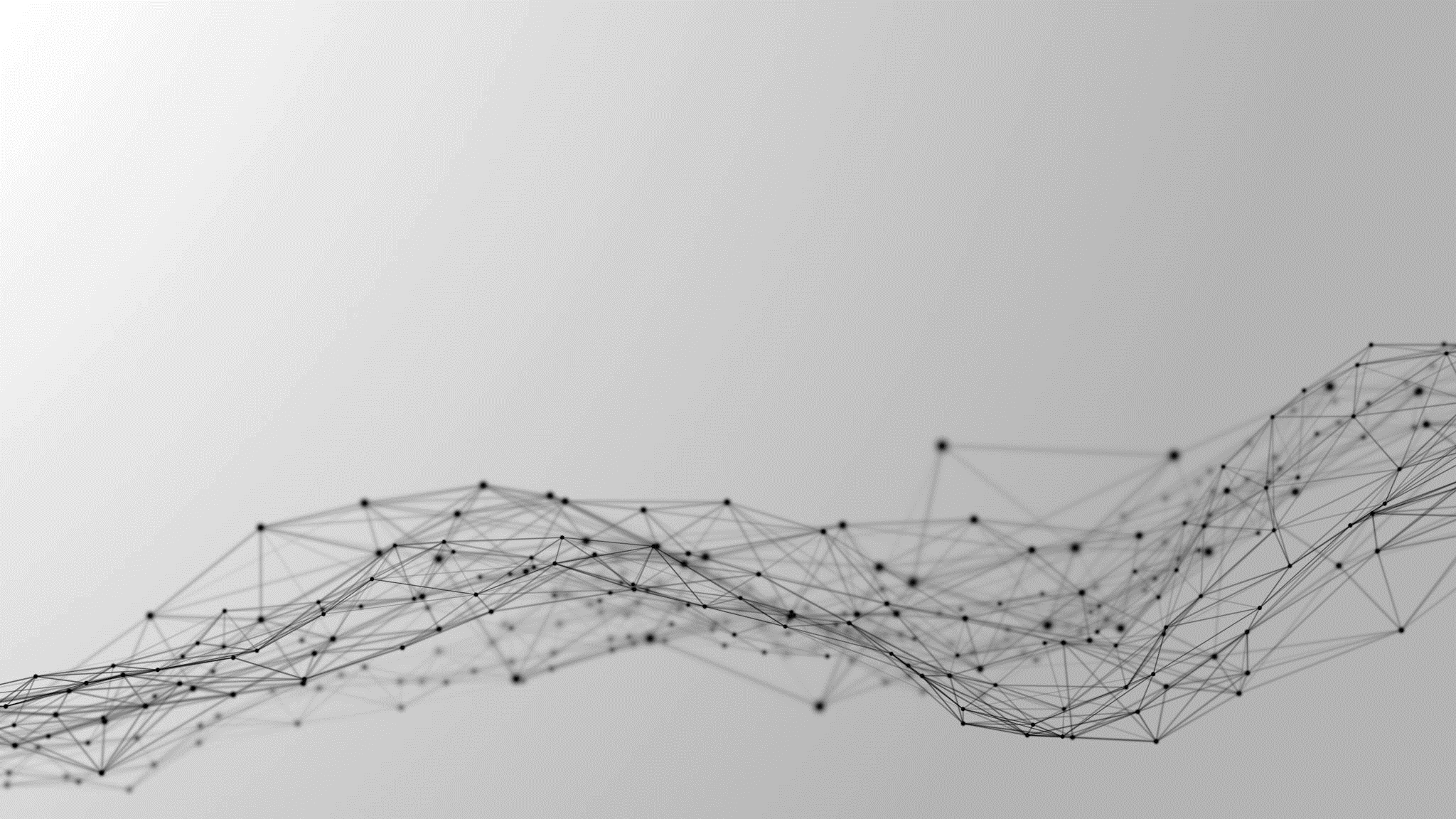 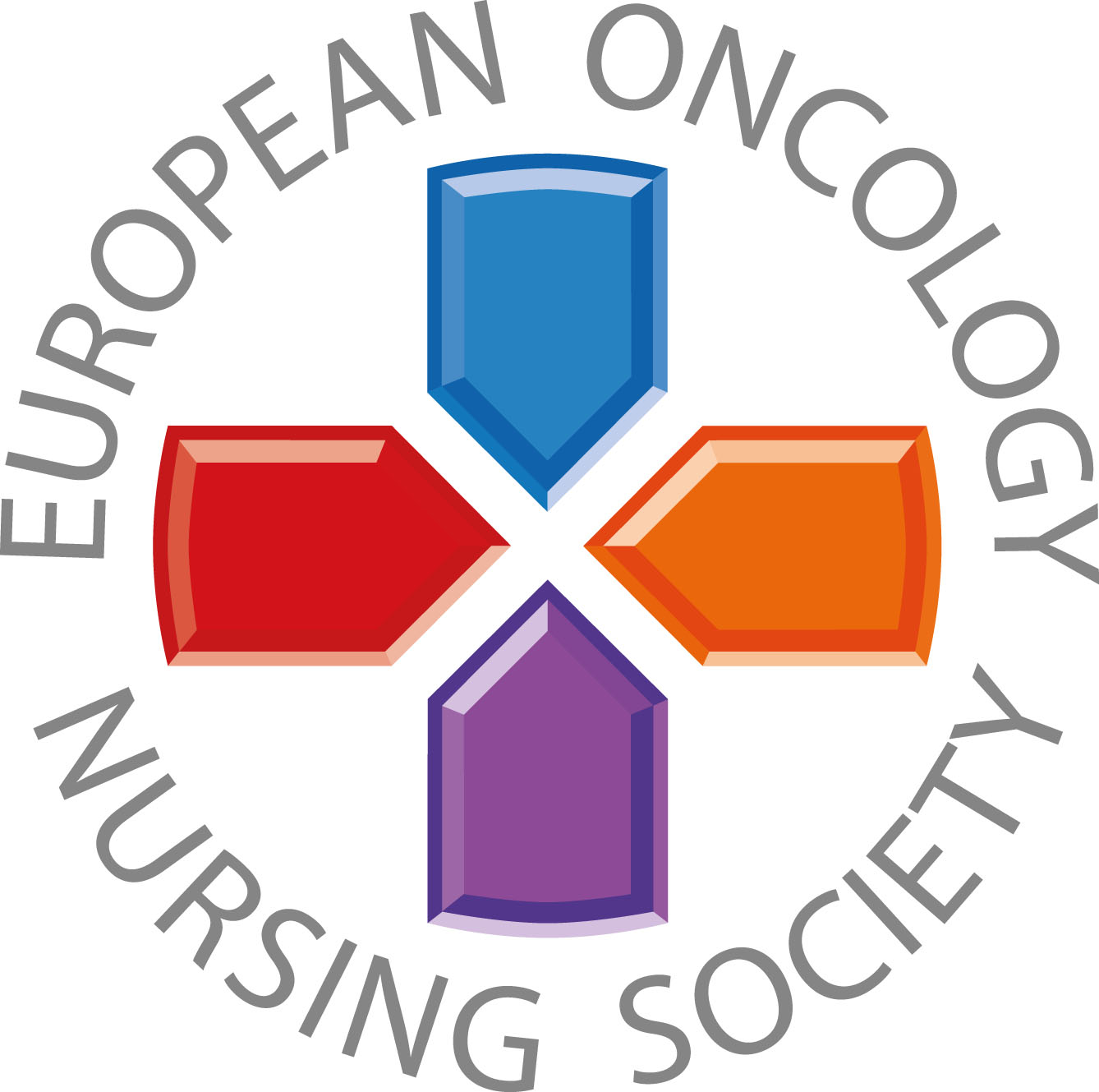 Meno alcool bevi, più sarà basso il rischio di tumore
#PrEvCan #CANCERCODE
La Campagna PrEvCan© è stata intrapresa da EONS e viene gestita in associazione al partner ufficiale ESMO. Per maggiori informazioni visita il sito: www.cancernurse.eu/prevcan
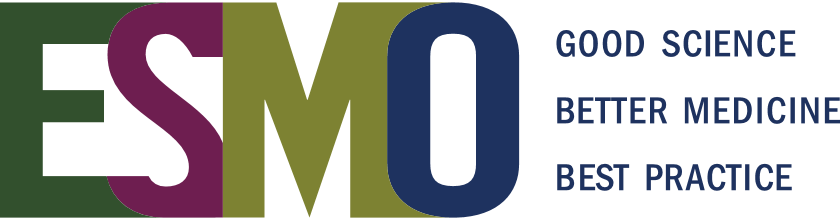 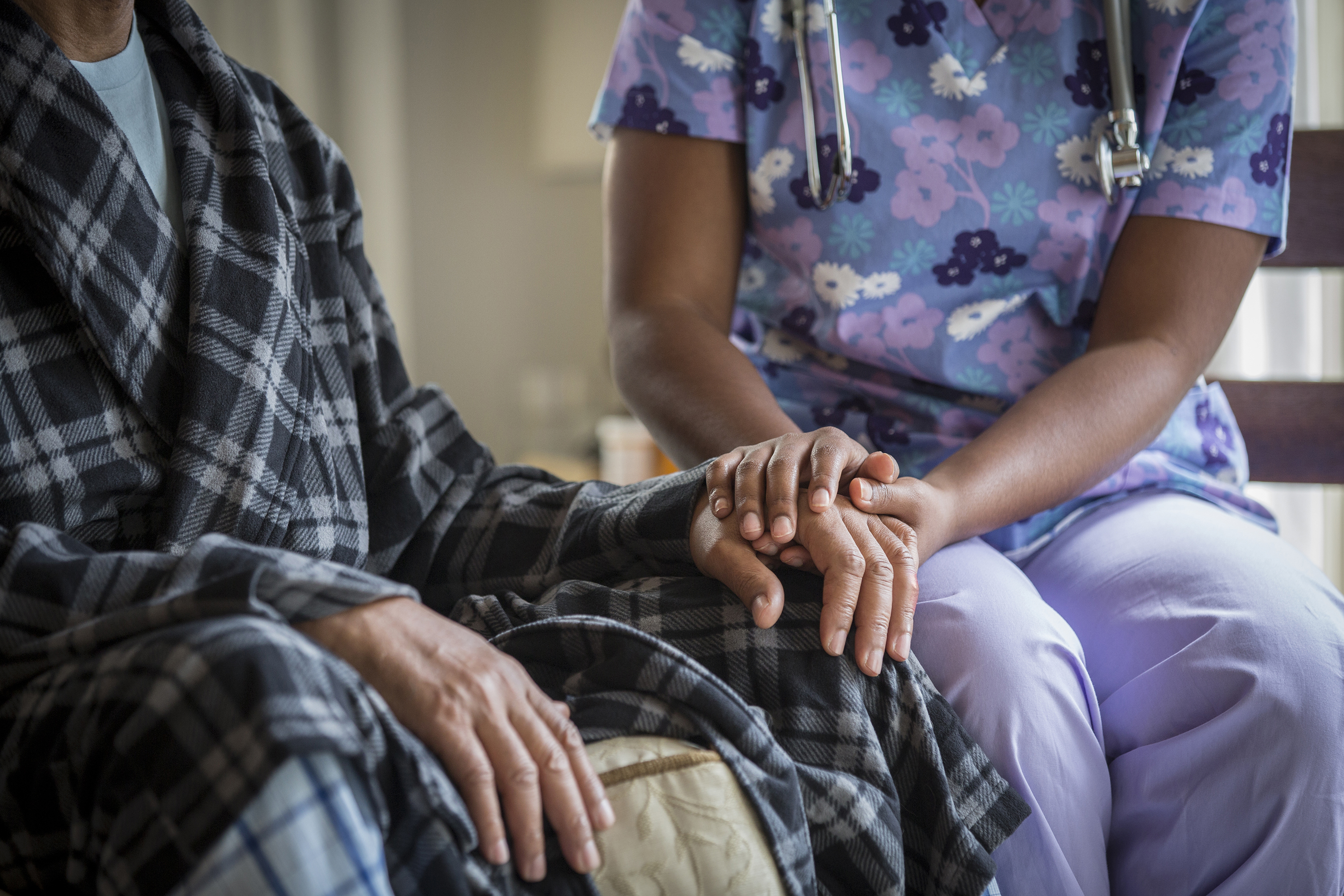 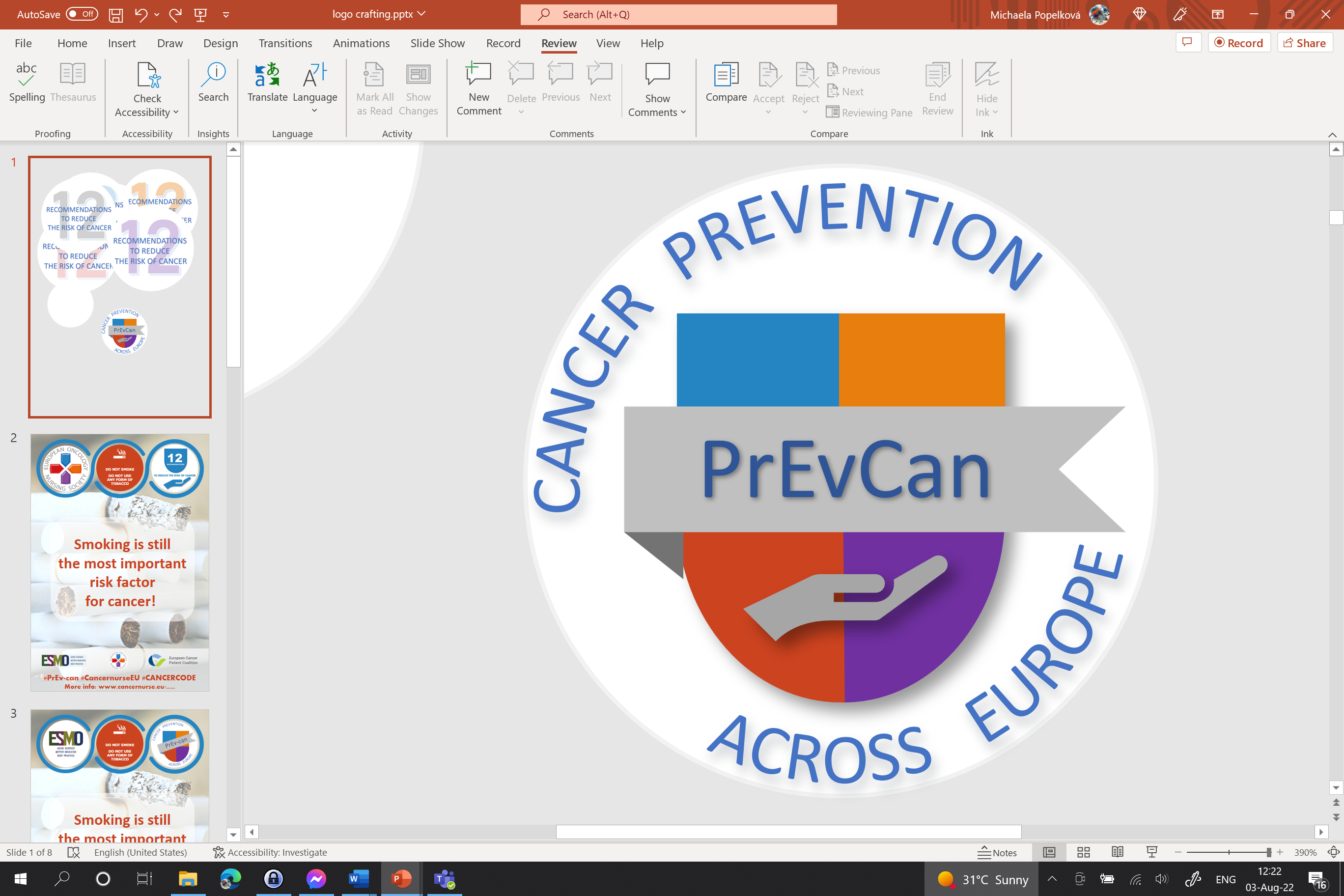 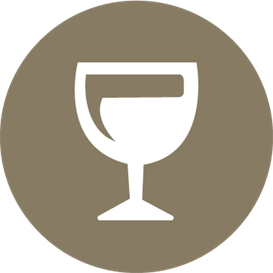 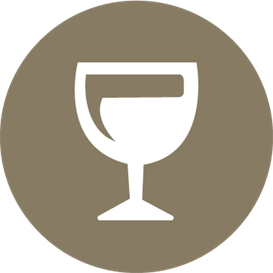 Inserisci qui il logo della tua organizzazione
SE BEVI ALCOLICI,LIMITANE IL CONSUMO
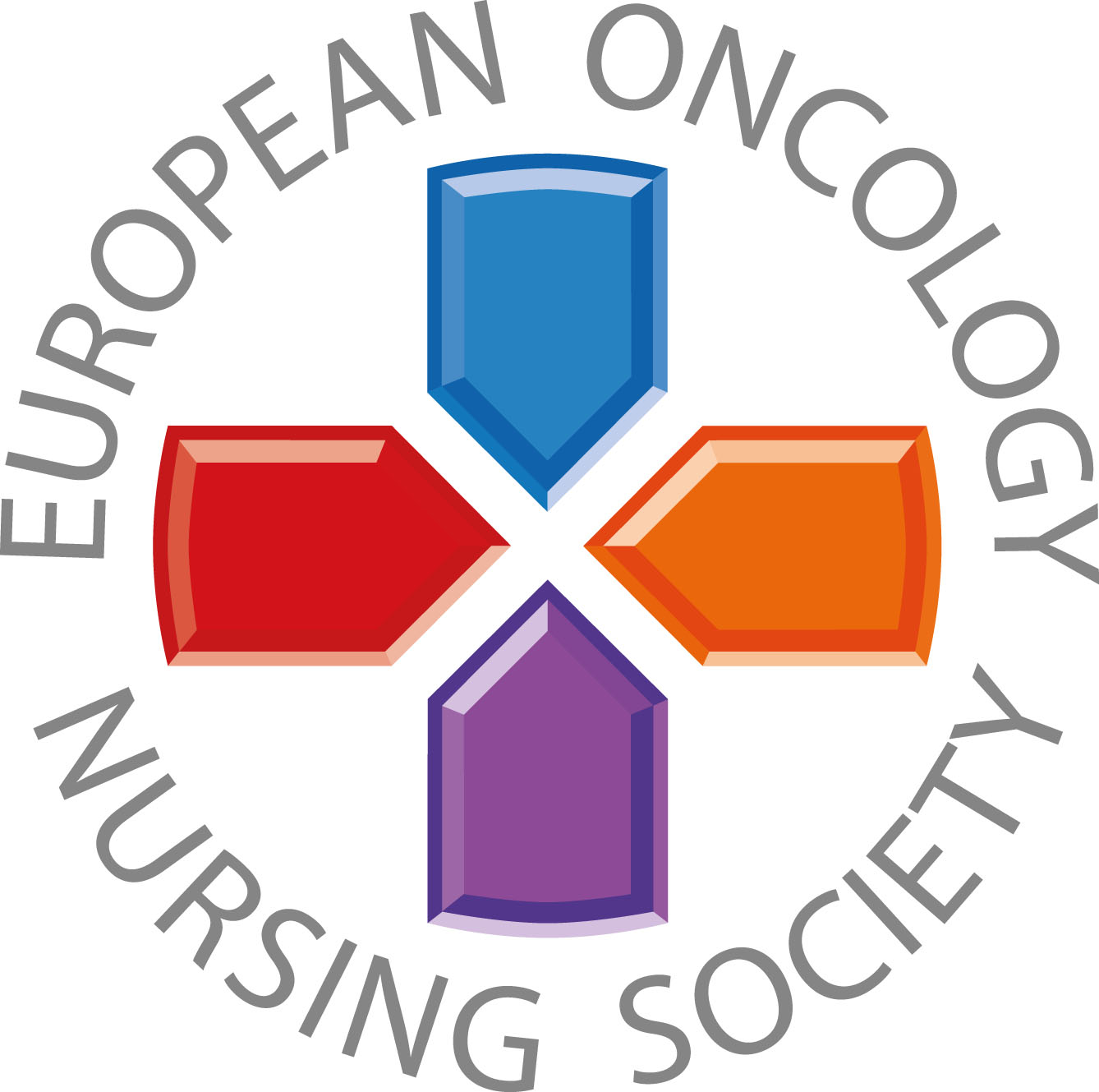 Chiedi aiuto o supporto al/alla infermiere/a o ad altri professionisti sanitari
#PrEvCan #CANCERCODE
La Campagna PrEvCan© è stata intrapresa da EONS e viene gestita in associazione al partner ufficiale ESMO. Per maggiori informazioni visita il sito: www.cancernurse.eu/prevcan
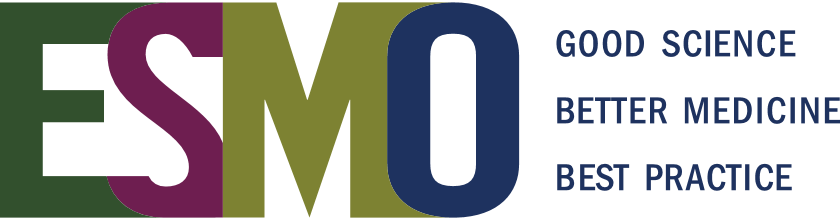 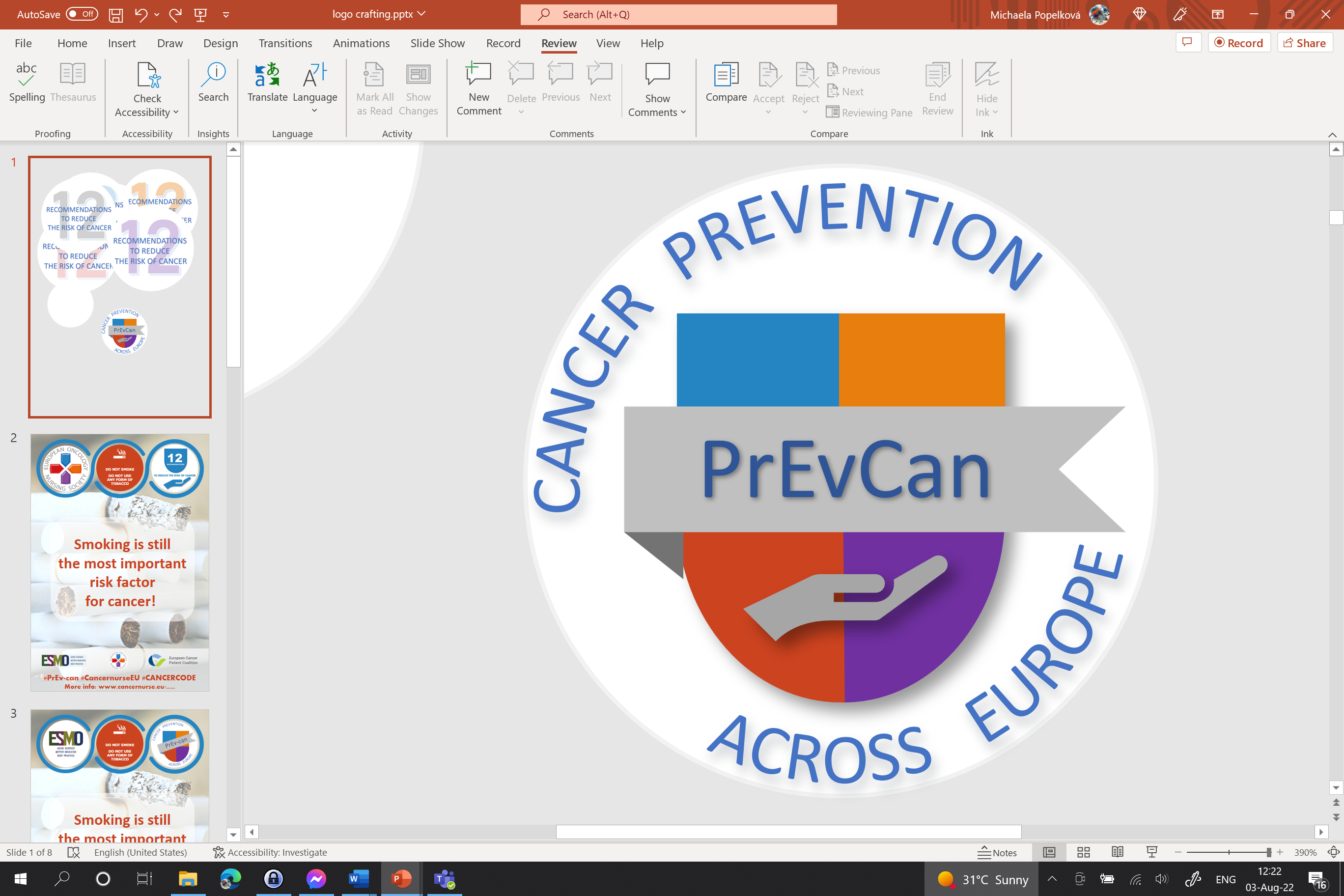 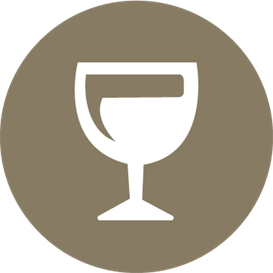 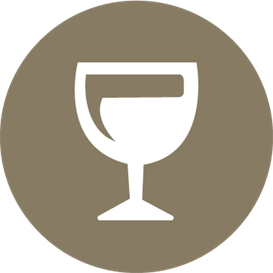 SE BEVI ALCOLICI,LIMITANE IL CONSUMO
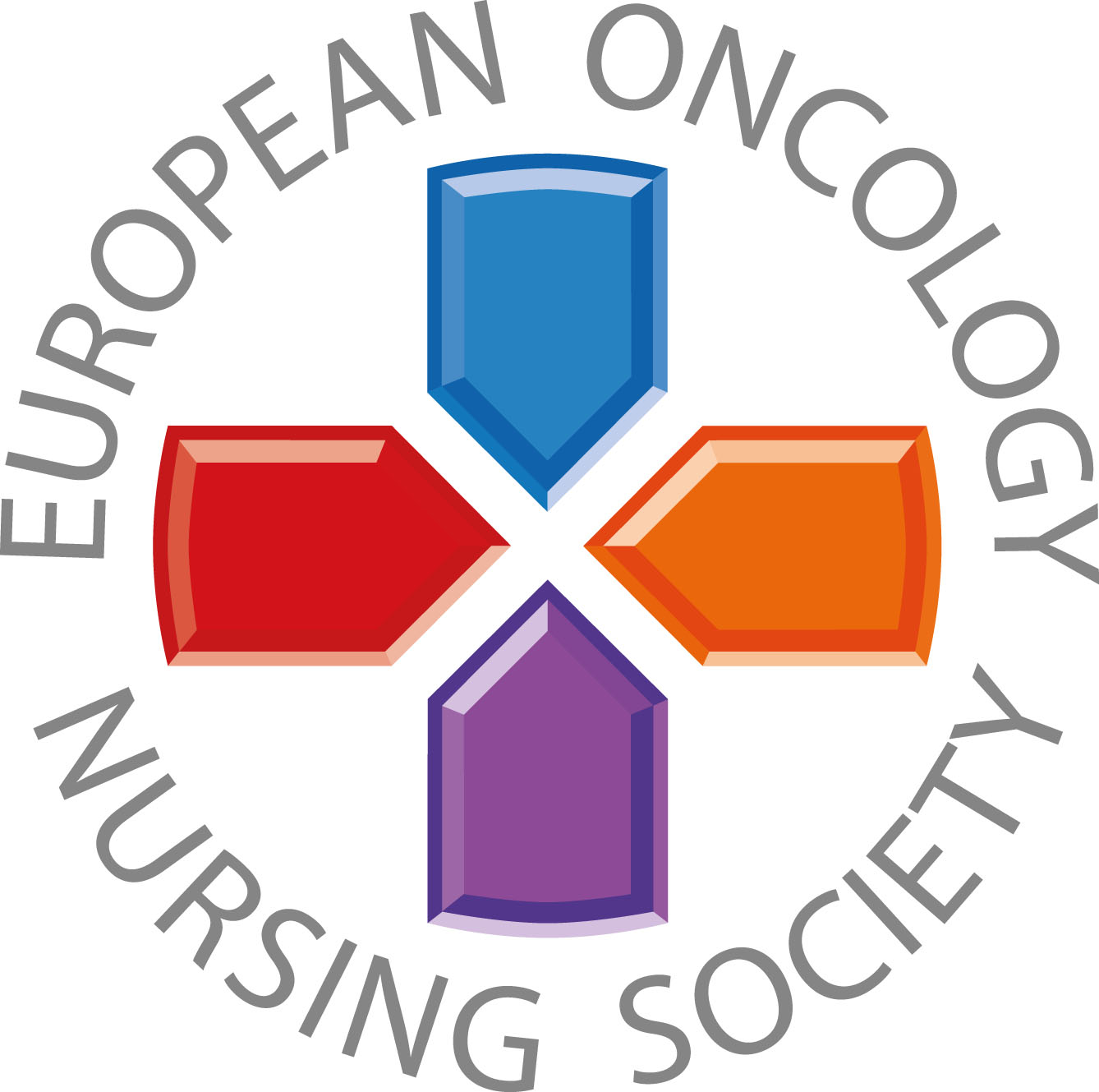 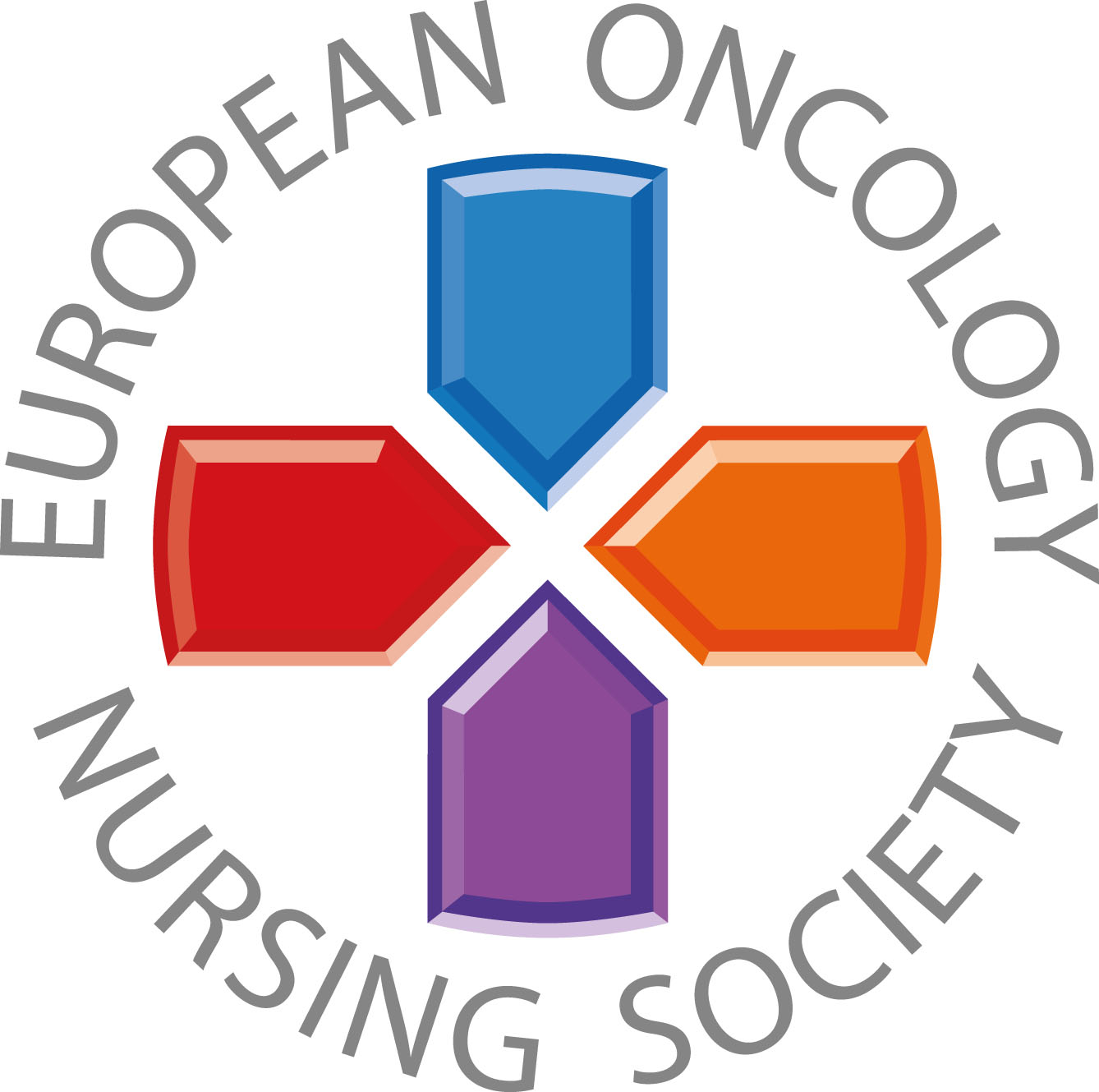 Messagi per i professionisti sanitari
#PrEvCan #CANCERCODE
La Campagna PrEvCan© è stata intrapresa da EONS e viene gestita in associazione al partner ufficiale ESMO. Per maggiori informazioni visita il sito: www.cancernurse.eu/prevcan
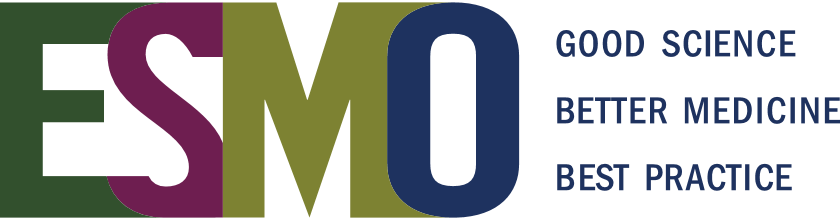 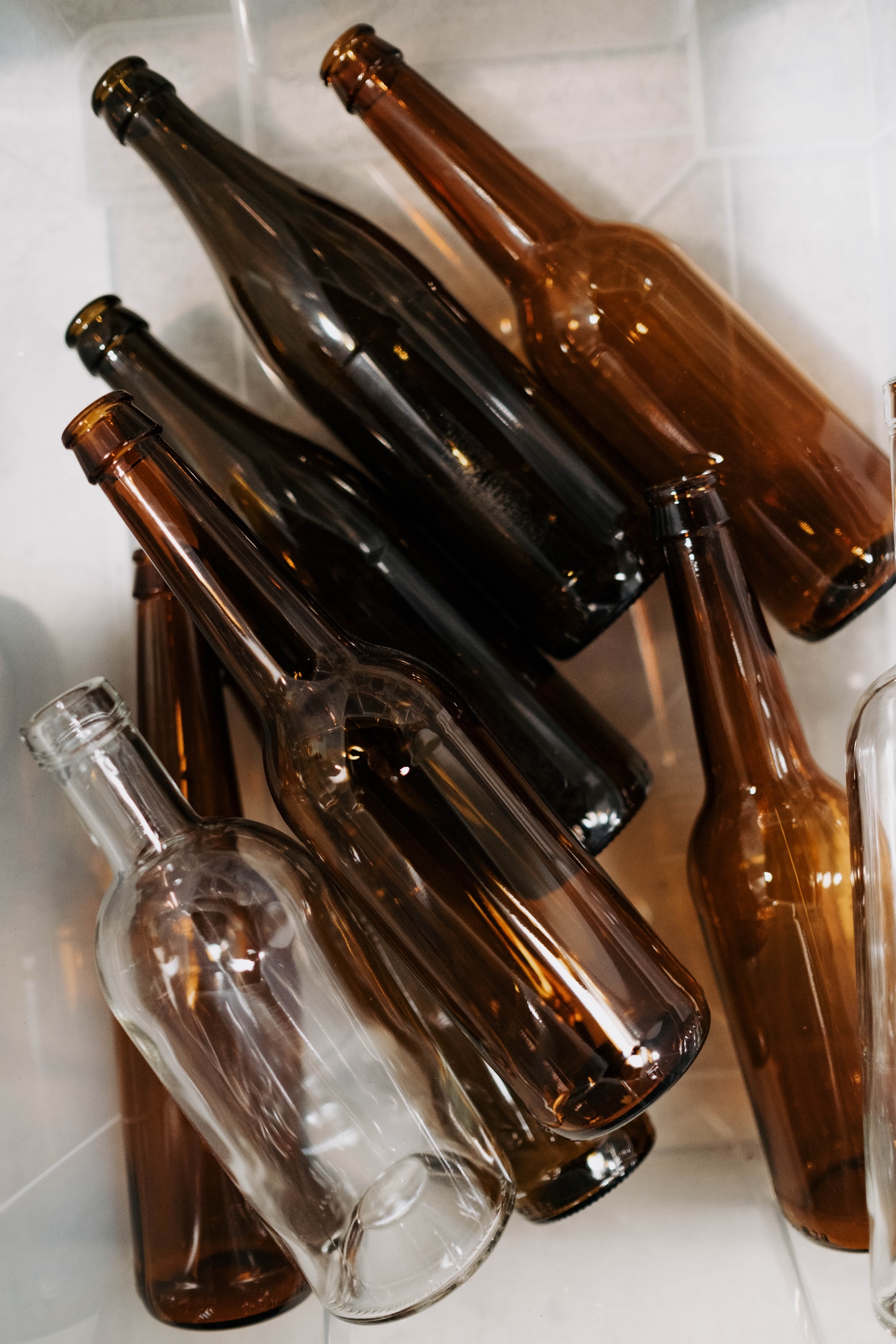 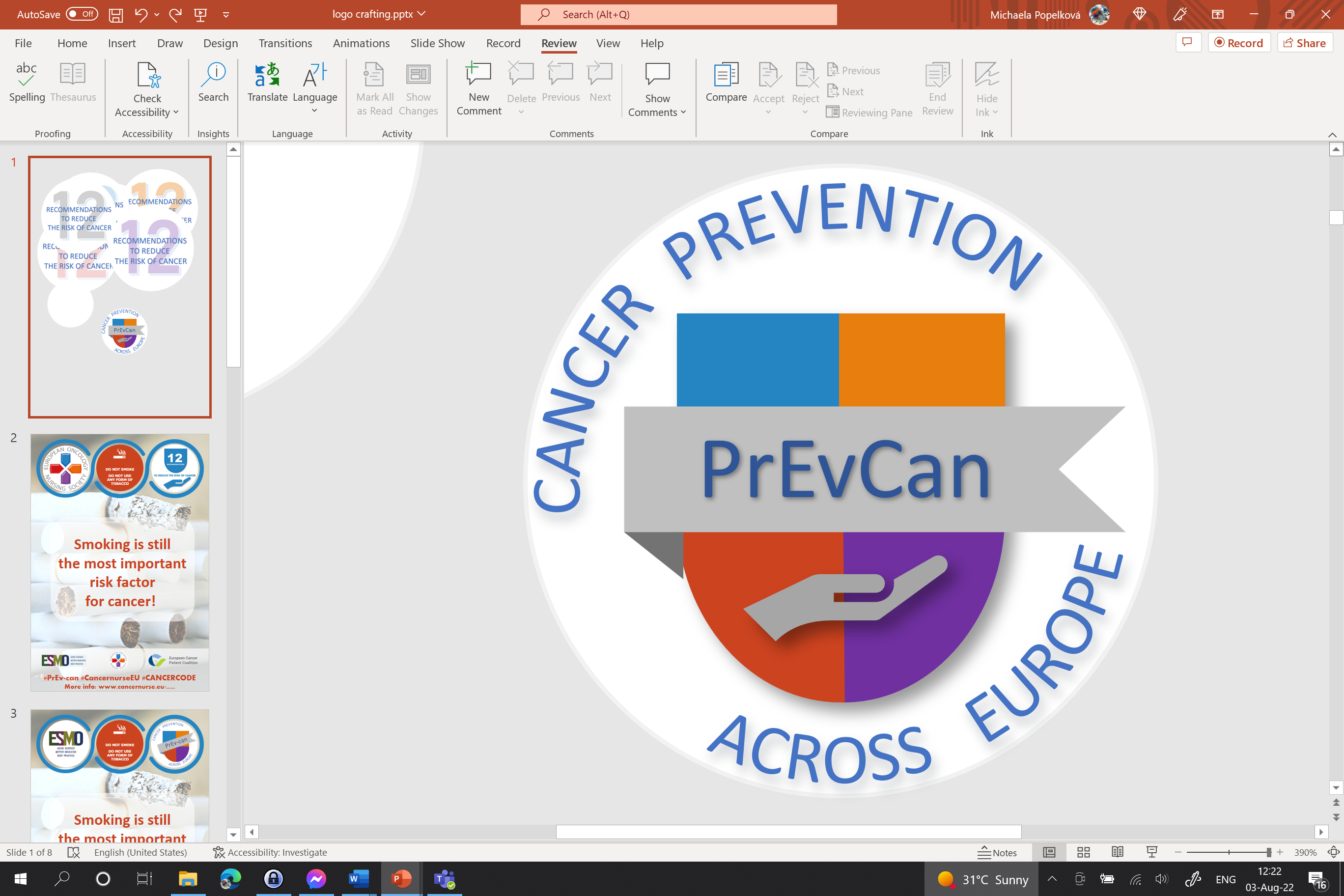 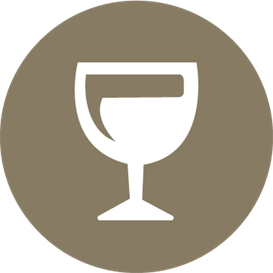 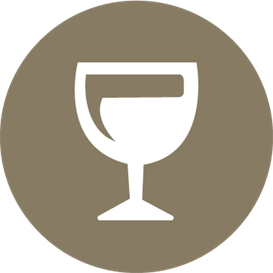 Inserisci qui il logo della tua organizzazione
SE BEVI ALCOLICI,LIMITANE IL CONSUMO
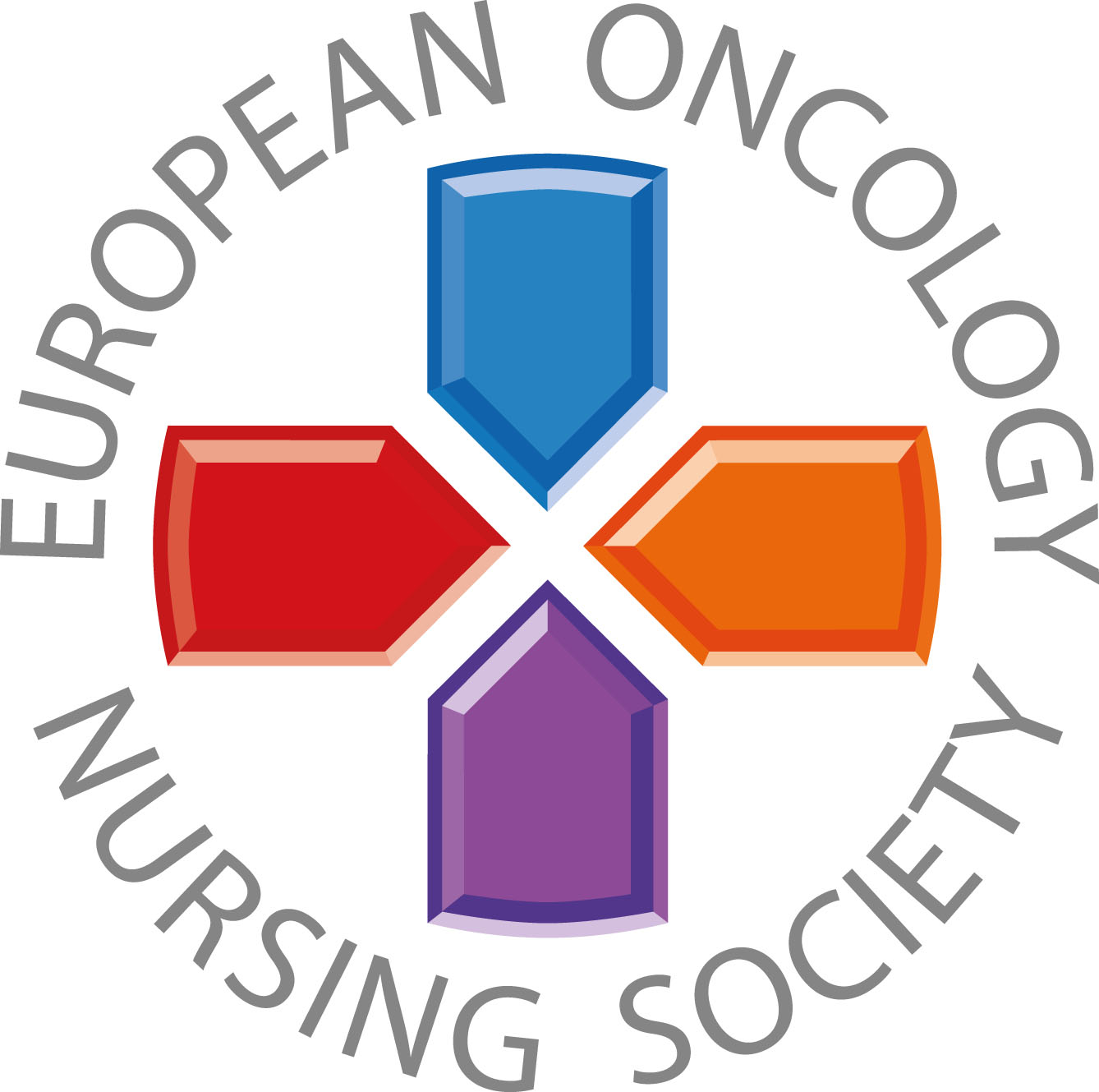 Valuta sempre se i tuoi pazienti sono soliti fare uso di alcolici
#PrEvCan #CANCERCODE
La Campagna PrEvCan© è stata intrapresa da EONS e viene gestita in associazione al partner ufficiale ESMO. Per maggiori informazioni visita il sito: www.cancernurse.eu/prevcan
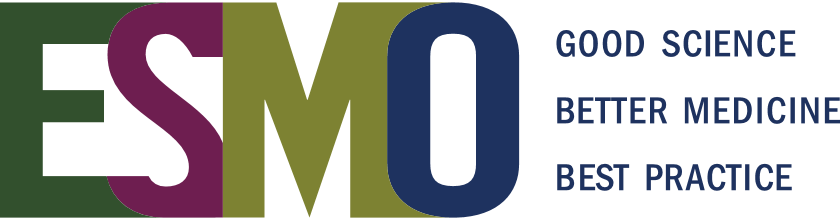 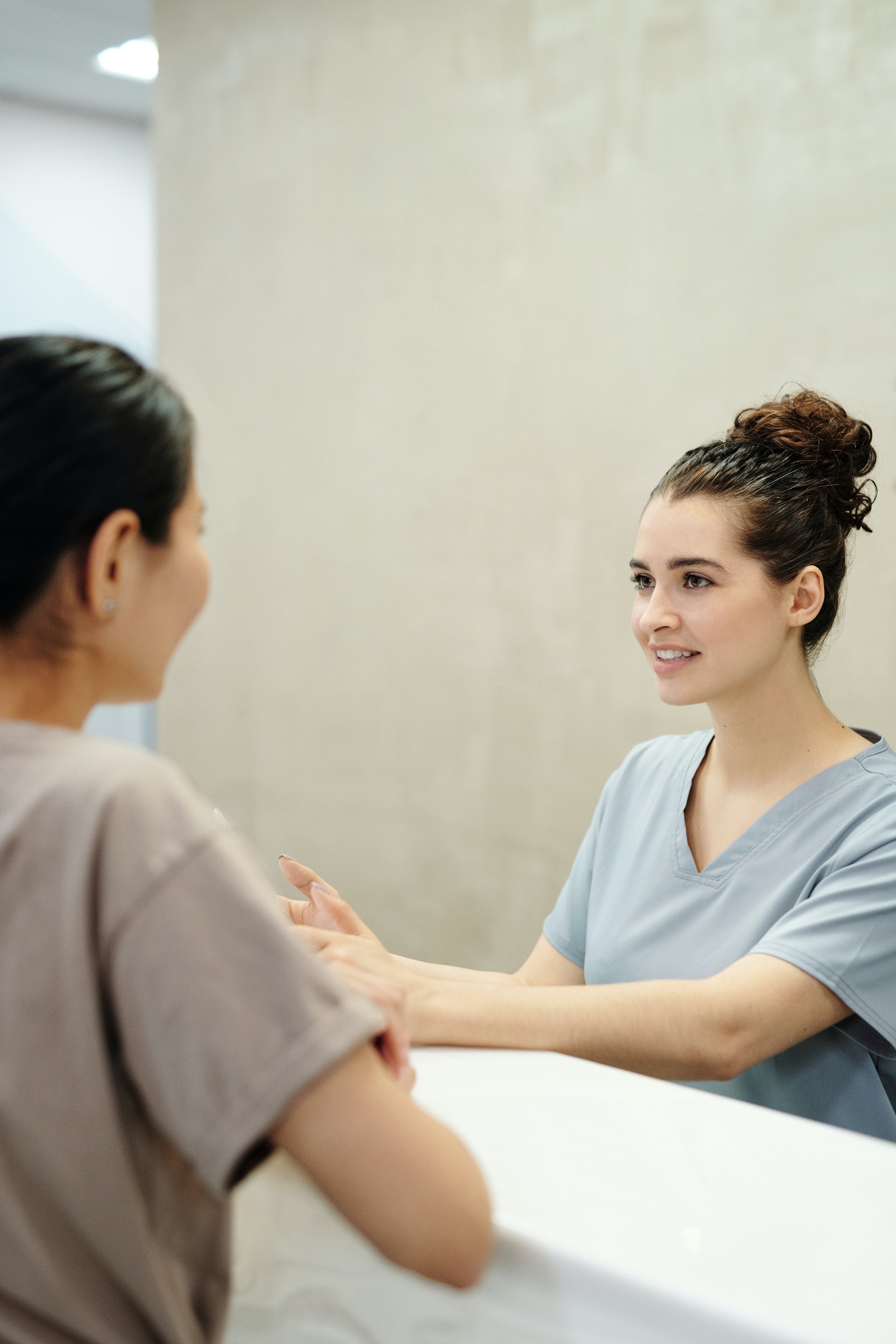 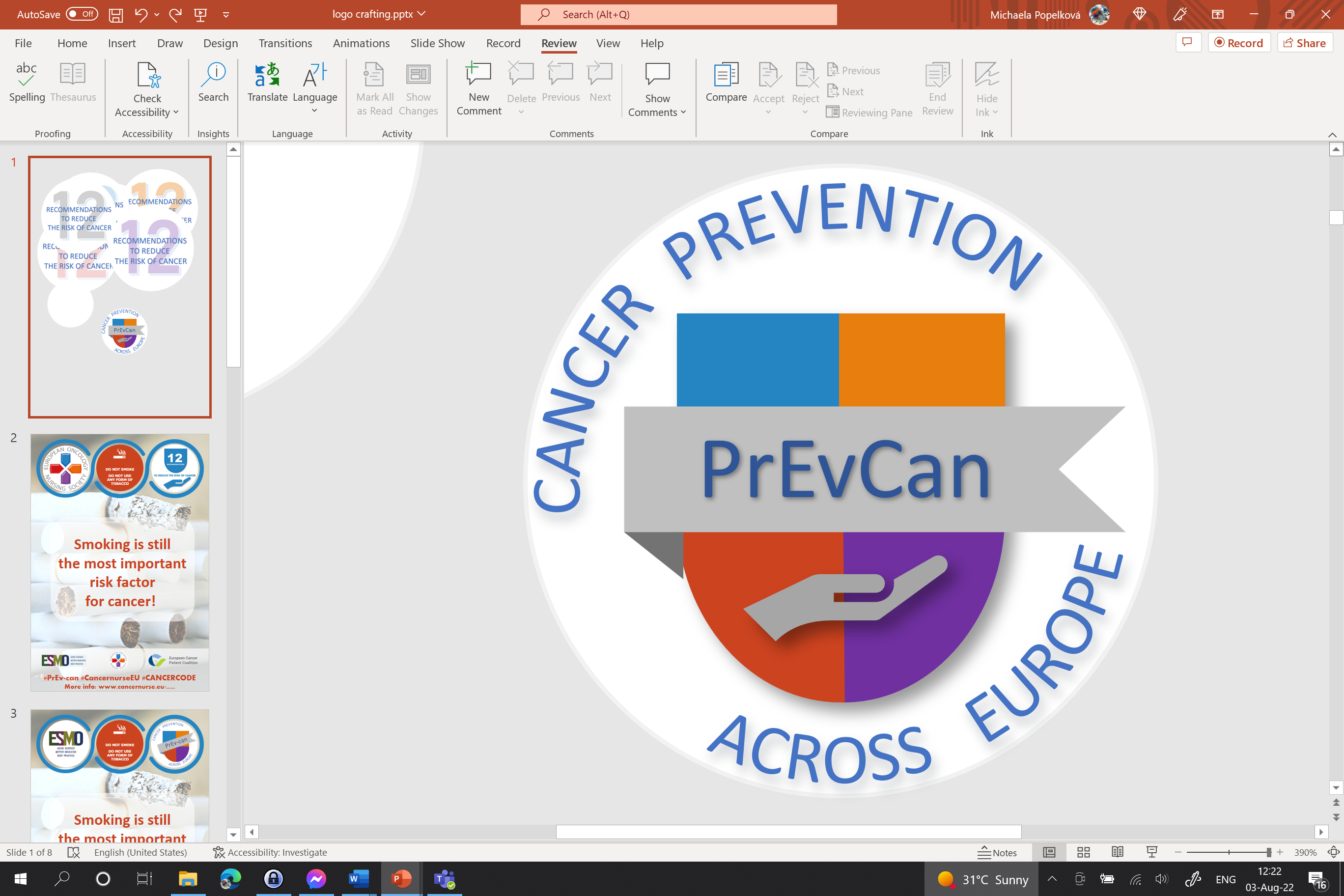 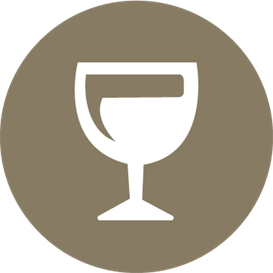 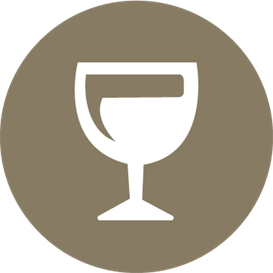 Inserisci qui il logo della tua organizzazione
SE BEVI ALCOLICI,LIMITANE IL CONSUMO
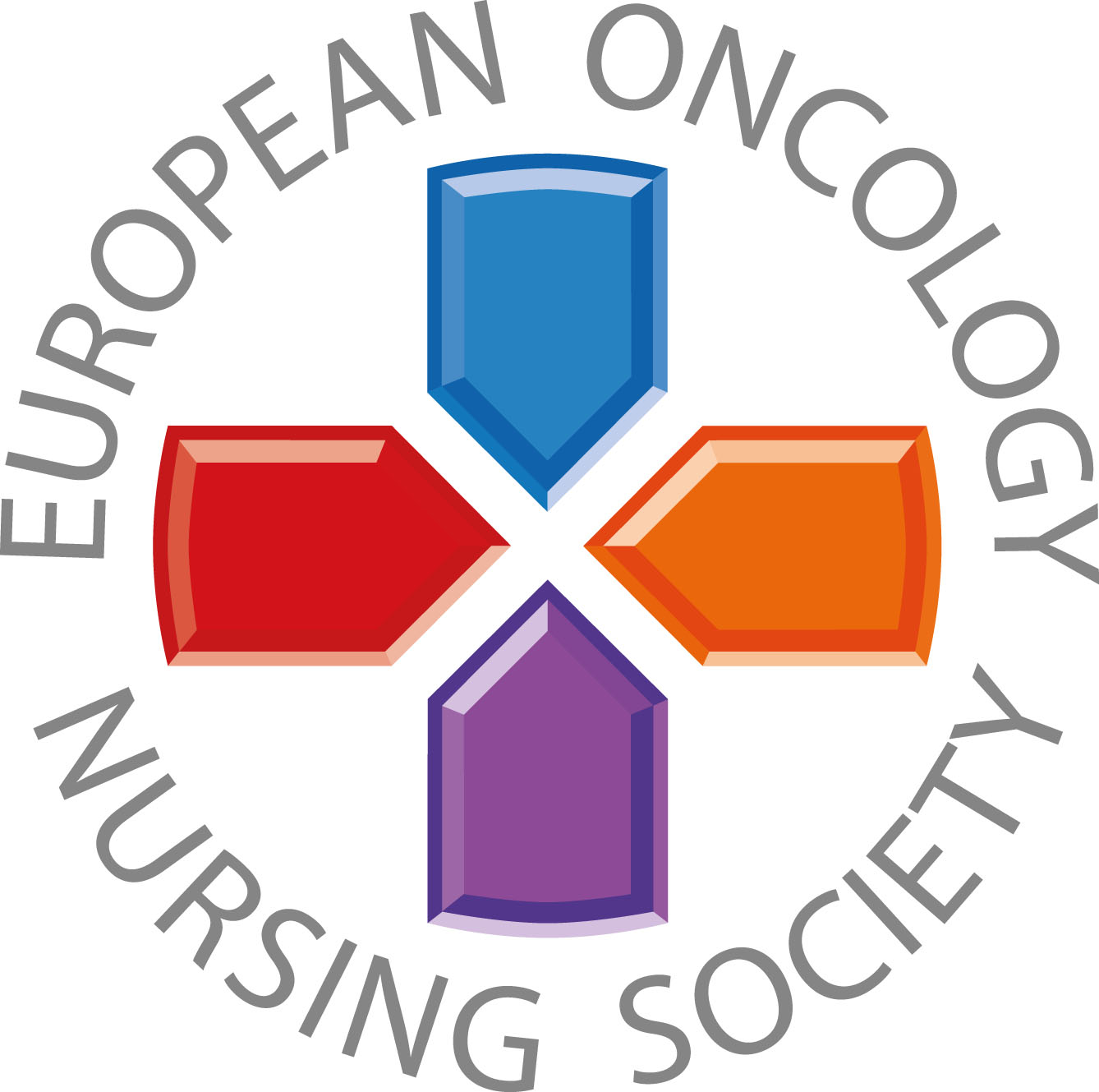 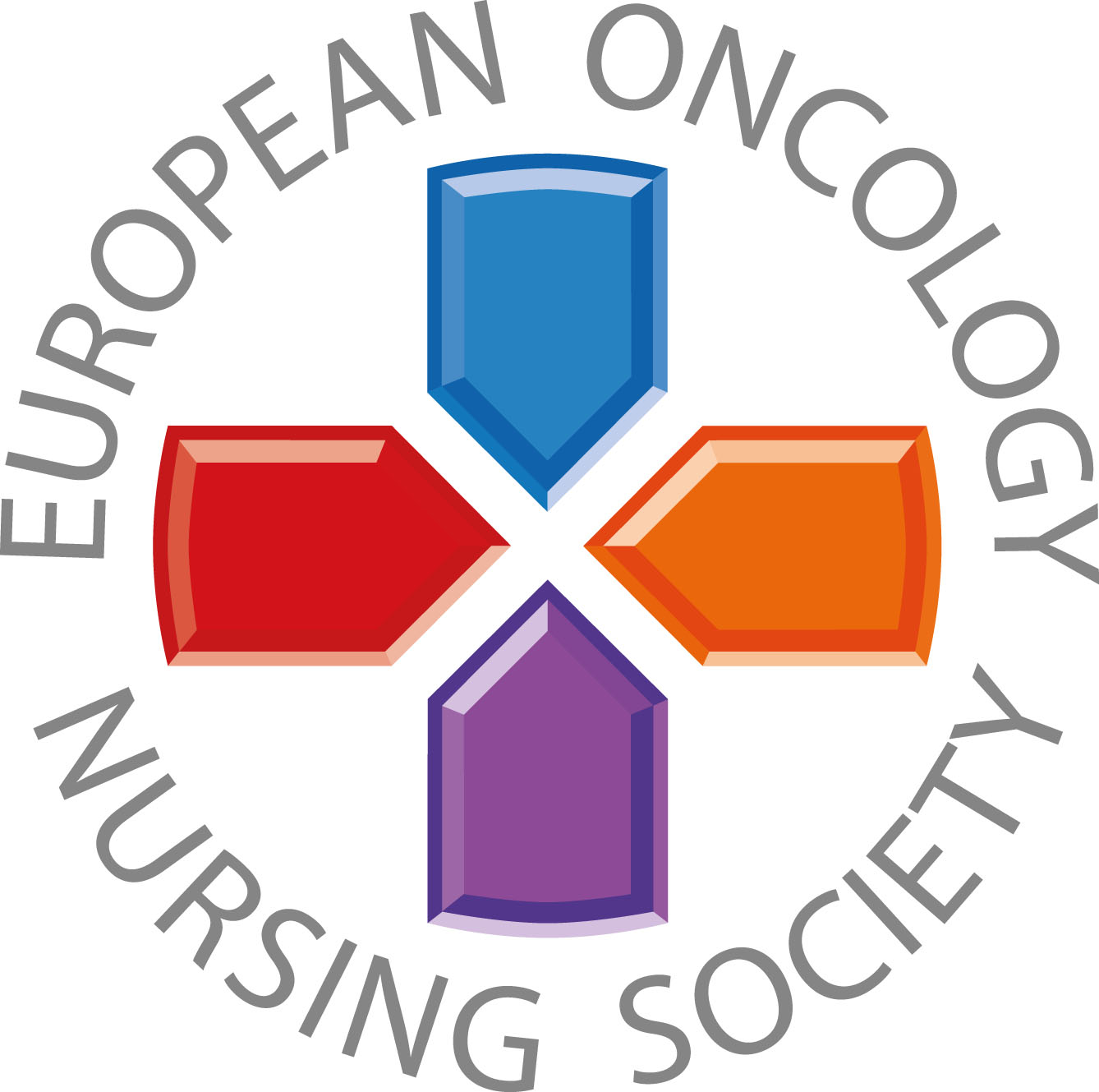 Offri sostegno, supporto e follow-up
#PrEvCan #CANCERCODE
La Campagna PrEvCan© è stata intrapresa da EONS e viene gestita in associazione al partner ufficiale ESMO. Per maggiori informazioni visita il sito: www.cancernurse.eu/prevcan
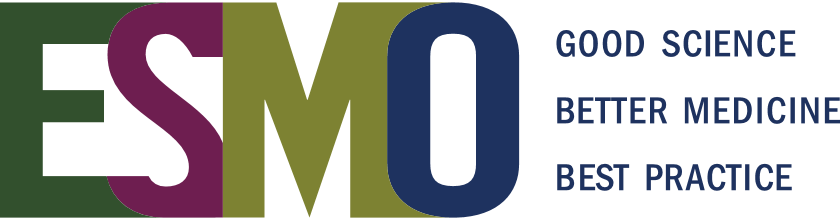 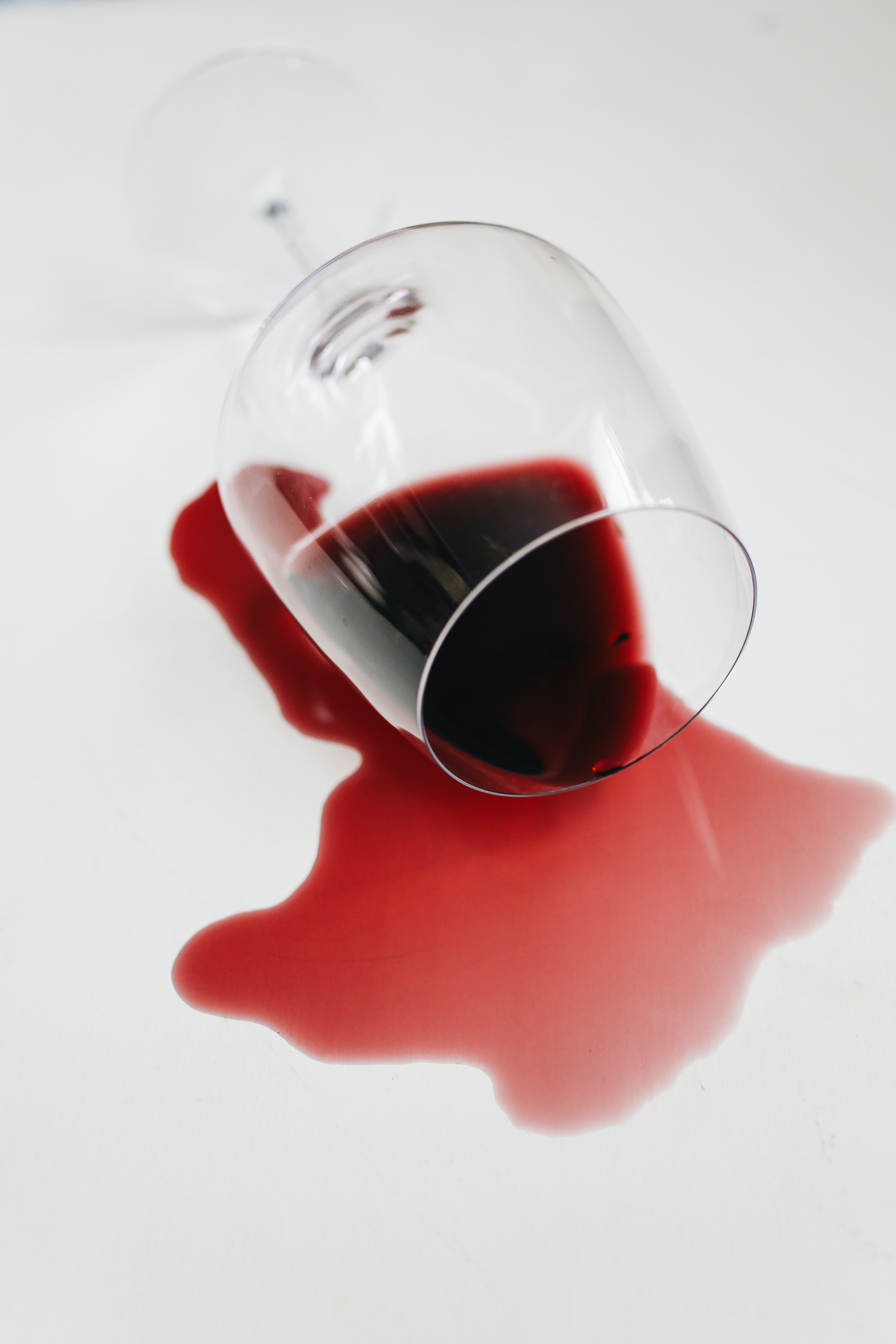 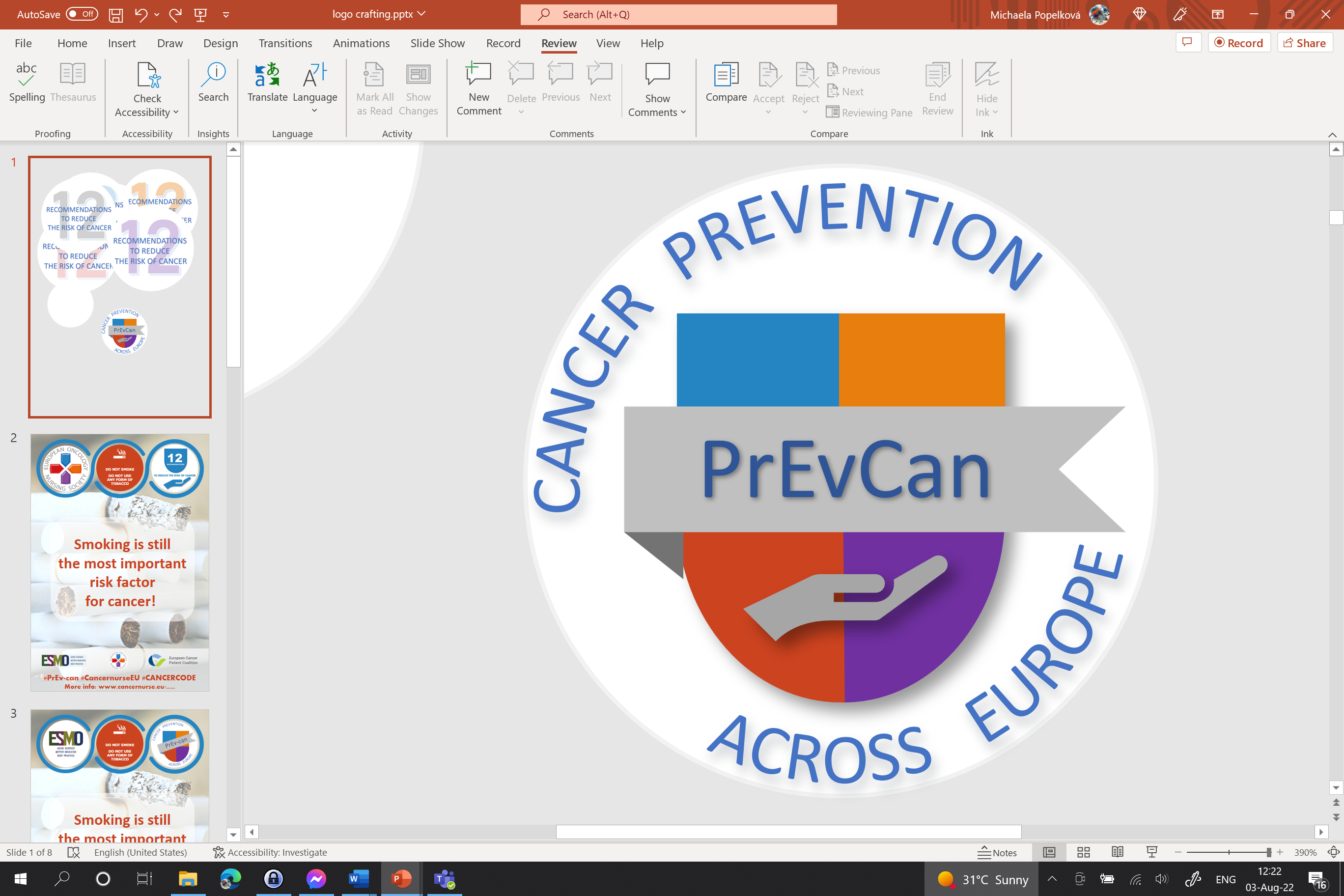 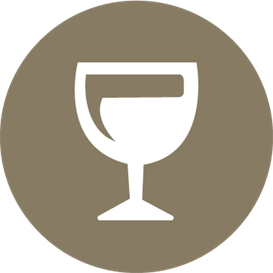 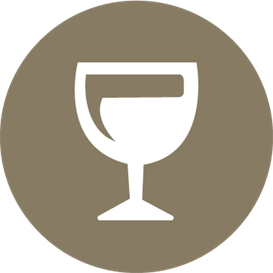 Inserisci qui il logo della tua organizzazione
SE BEVI ALCOLICI,LIMITANE IL CONSUMO
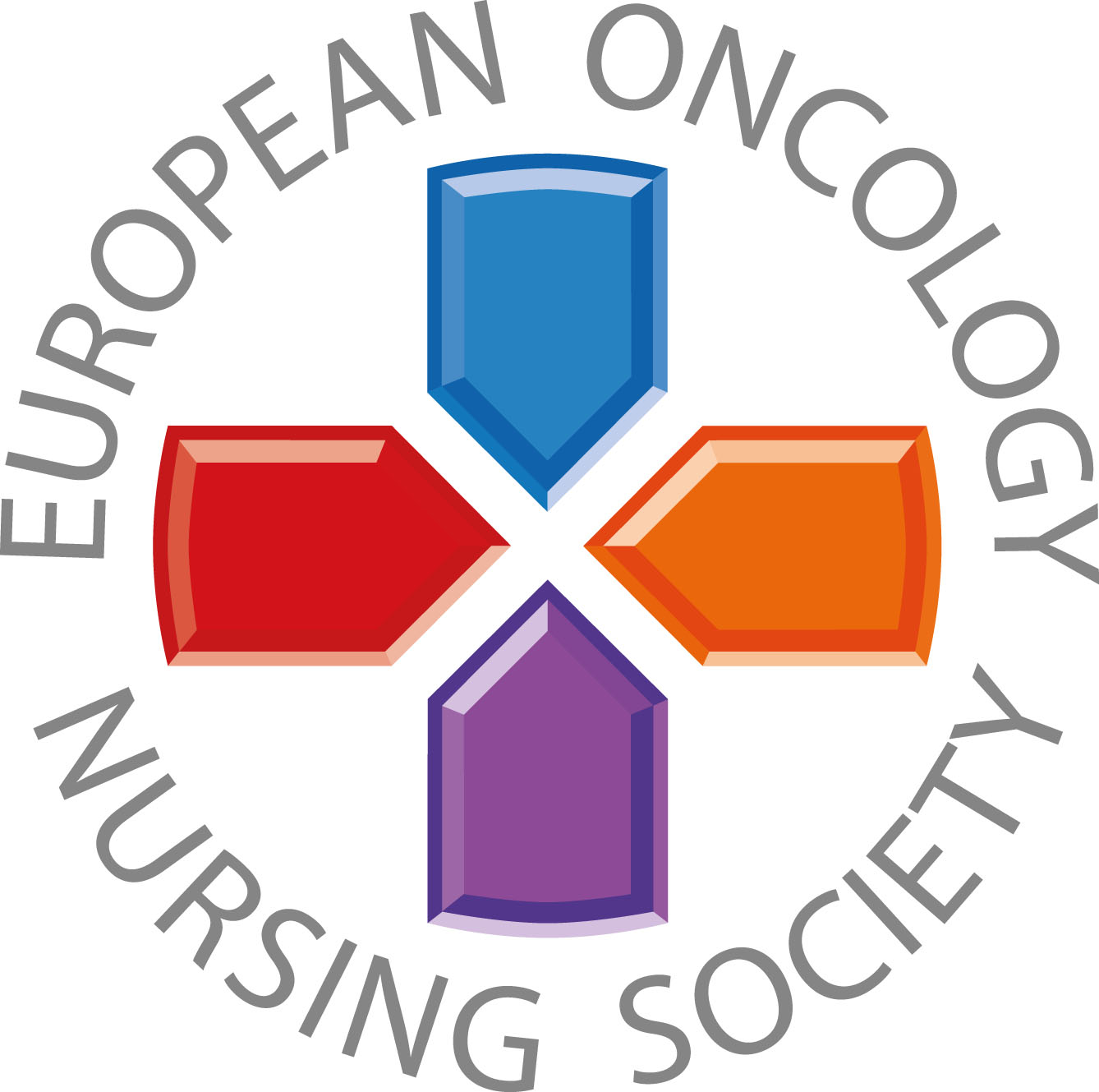 Incolla la tua foto
Messaggio personalizzato
#PrEvCan #CANCERCODE
La Campagna PrEvCan© è stata intrapresa da EONS e viene gestita in associazione al partner ufficiale ESMO. Per maggiori informazioni visita il sito: www.cancernurse.eu/prevcan
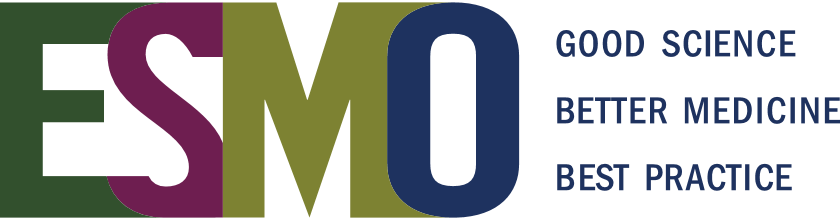